What’s New in Energy Efficiency at Avista
July 24, 2024 | Presentation to the Inland Northwest Partners
By Renee Zimmerman, Energy Efficiency & Outreach Program Manager
Topics
Direct Install Lighting for Small Businesses
 Business Partner Program
 Energy Smart Loans (WA & OR)
2
Direct Install Lighting: Small Businesses
Customers Receive:

On-site visit by one of our lighting partners to identify potential lighting upgrades”
A detailed report of LED lamps, fixtures, and controls upgrade recommendations
Up to 100% off project costs on your professionally installed lighting equipment
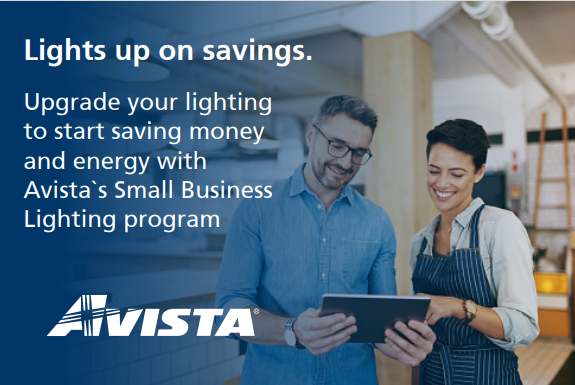 3
Business Partner Program
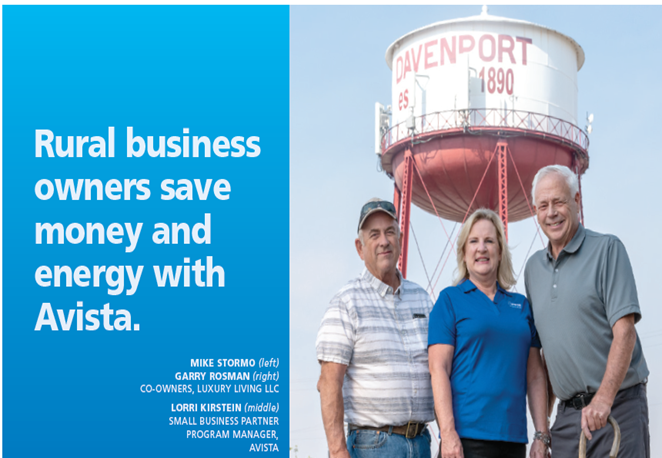 Program Highlight
 
Outreach effort designed to target Avista’s small business customers in WA and ID 
Bring awareness of programs and services that can assist customers in managing their utility bill.
Topics
Energy Efficiency Rebates
Loan Program (WA only)
Trade Ally Bid Assistance
EV  Charging Stations (WA only)
Direct Install Lighting
4
Energy Smart Loans (WA & OR)
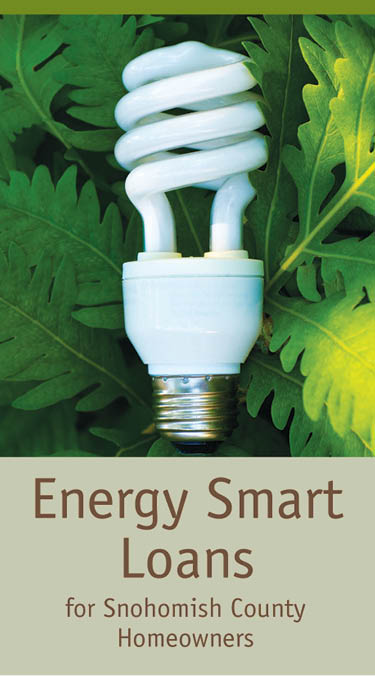 Process

 Customers work directly with PSCCU for the approval process and on bill repayment 
 Questions answered by PSCCU at 800.273.1550 or askus@psccu.org” 
 Once funded, loan payment will be added to the customer’s Avista bill.
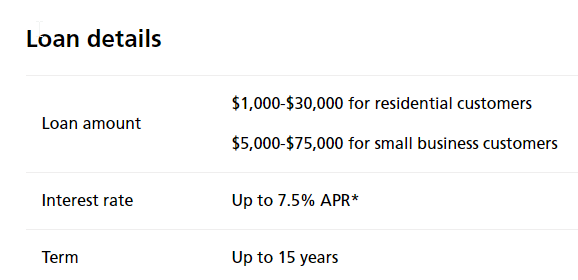 5
Clean Energy Solutions
Inland Northwest Partners
Rendall Farley, P.E.
July 24th, 2024
[Speaker Notes: I’m going to talk a bit this morning about the exciting future of energy, the things we’re doing now and the opportunities ahead]
The future of energy is reliable & affordable
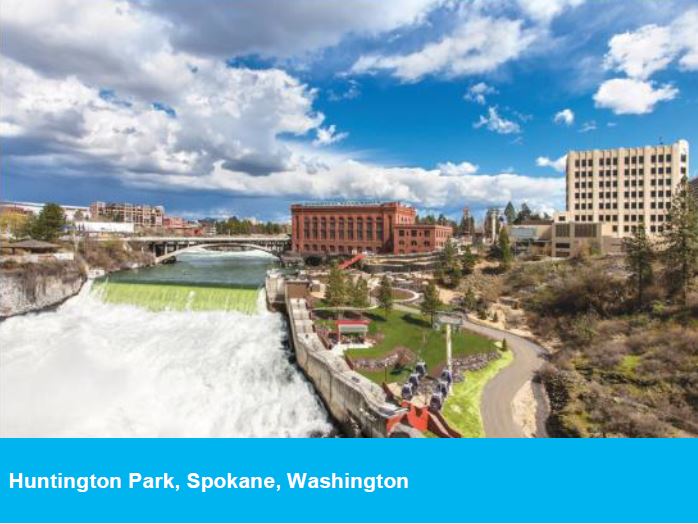 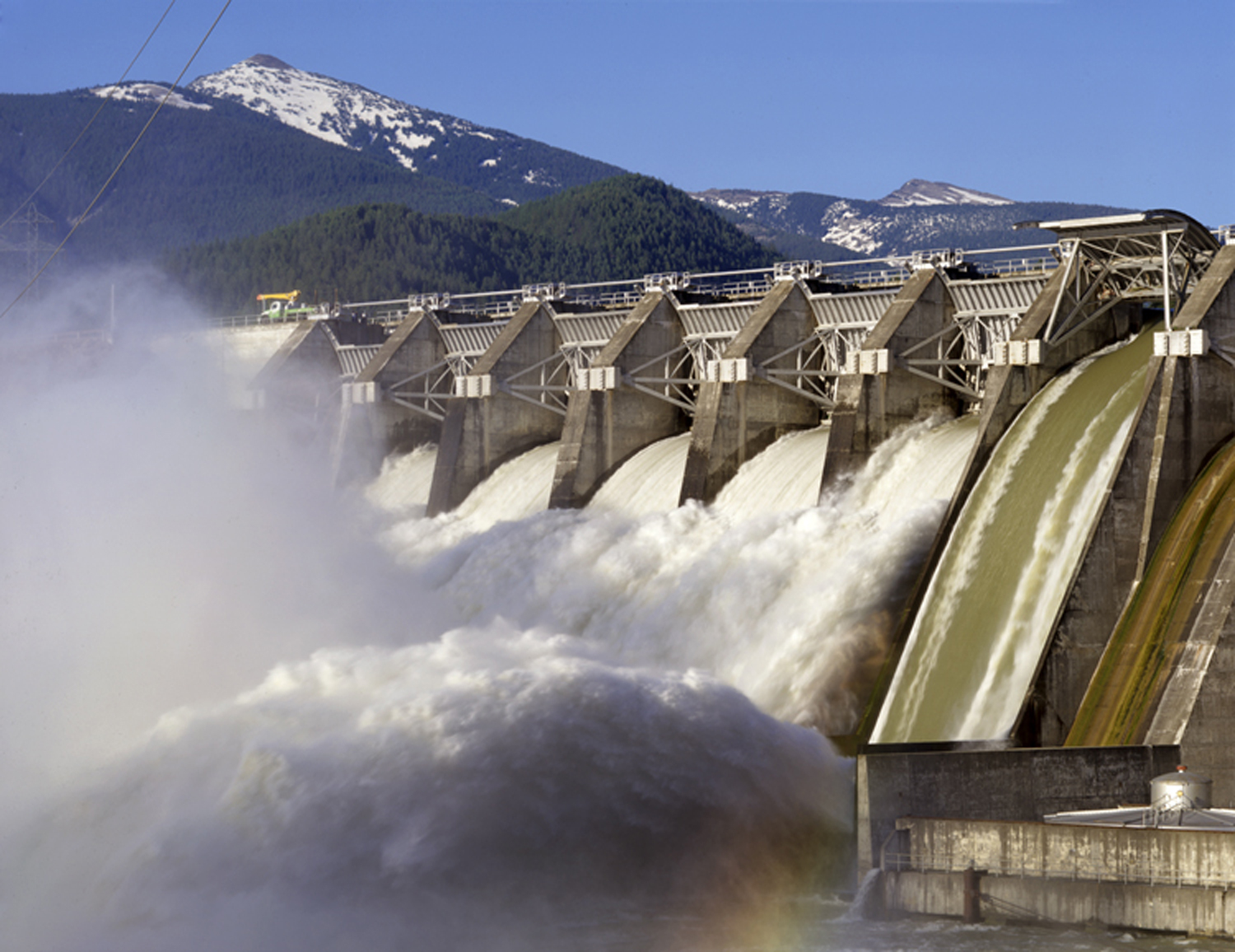 [Speaker Notes: Because the future of energy is not only reliable and affordable, as we’ve known it for many decades]
The future is sustainable
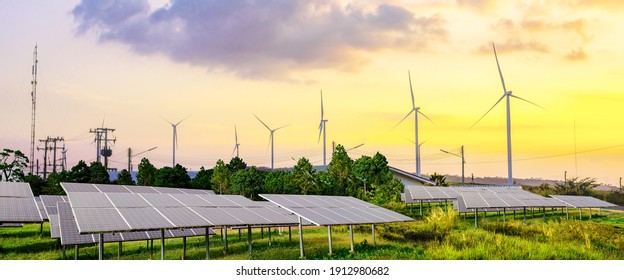 [Speaker Notes: It’s sustainable, using more local and renewable sources of power]
And – the future is electric!
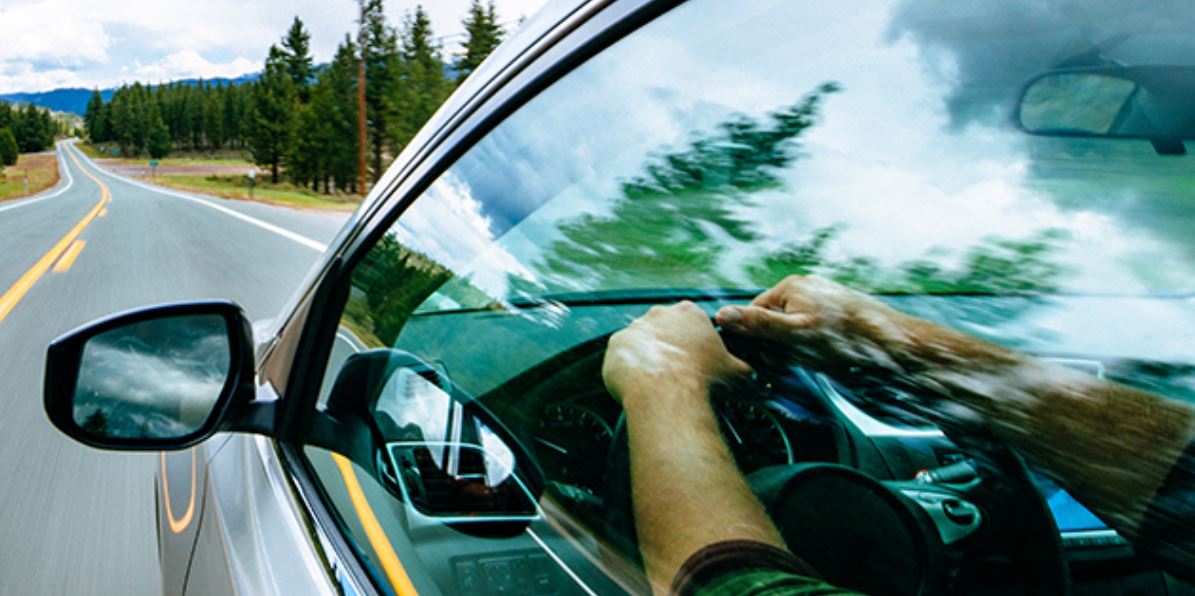 [Speaker Notes: And at least in the case of transportation, it’s electric – and this is exciting!

Let’s dive a bit deeper now into transportation . . .]
Electric Transportation – a better energy future
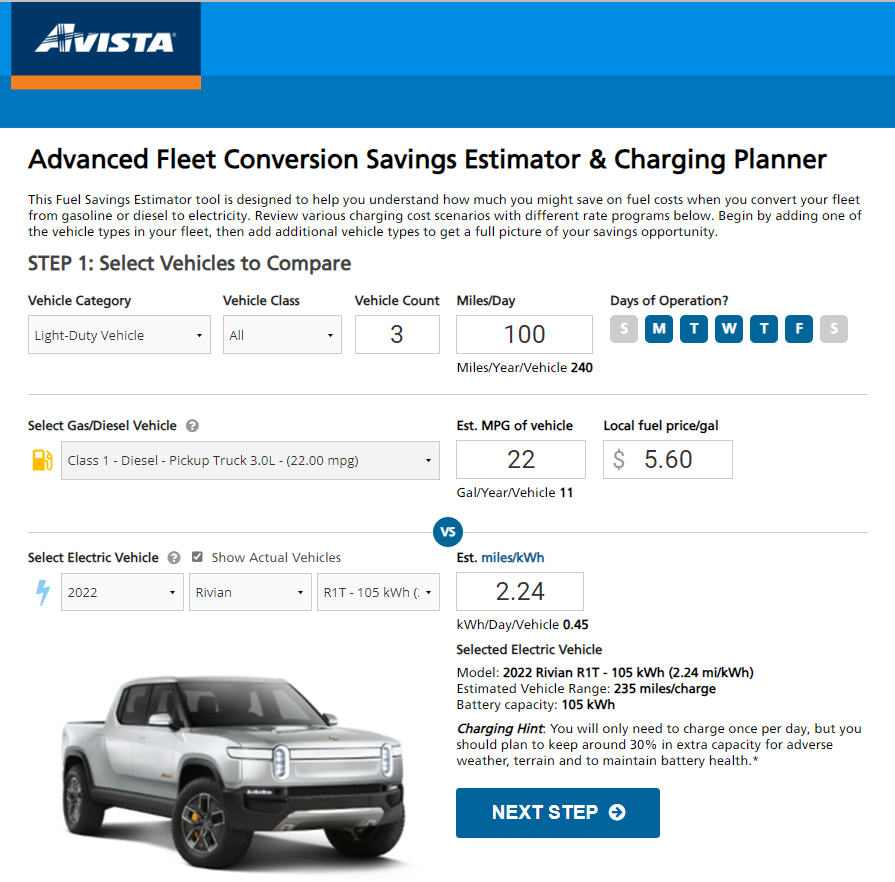 Check out our website for information and tools at: myavista.com/transportation
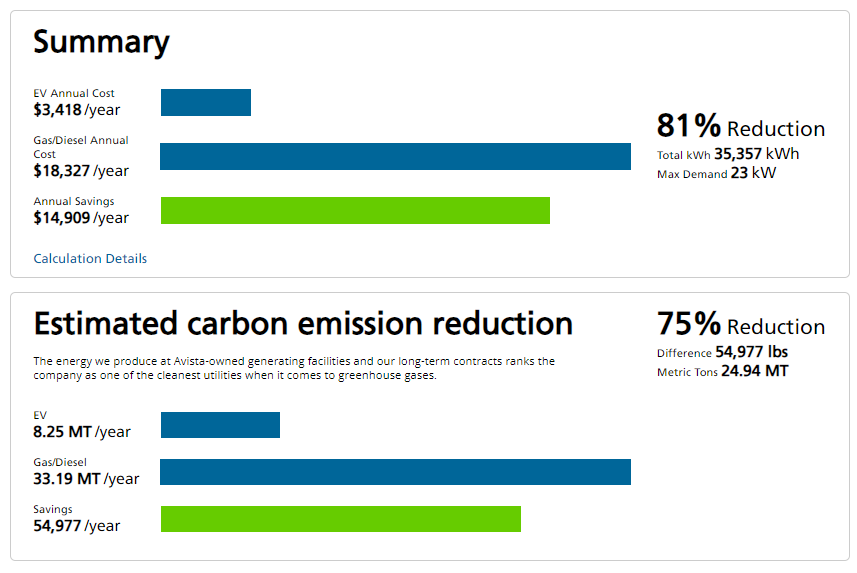 $1/gallon equivalent fuel cost  $1 billion in annual fuel savings for region
Downward rate pressure  (flexible loads, better utilizing the grid)
80% carbon emission reductions, 100% local air pollution reduction(zero tailpipe emissions)
Advanced Vehicle-Grid Integration (VGI) opportunities
[Speaker Notes: The transition to electric transportation is in the early stages of accelerating growth.  This is a major global phenomena that’s going to change the way we live.  For the better – because it’s really about a better energy future, where you can reliably move people and goods at lower cost, with much lower pollution, and sustainably using local, clean energy sources. 
$1 billion in annual fuel savings for our customers if light-duty vehicles electrified, even more with other forms of transport
Charging is a flexible load, providing beneficial revenue to help keep rates affordable
Transportation is the largest source of greenhouse gas emissions – and will be deeply decarbonized – a shift to electric transportation results in 80% carbon emissions reductions overall, 100% reduction local air pollution (zero tailpipe emissions)
The transition will pickup and accelerate due to another factor as well – electric equipment and vehicles are a better operator experience!
The utility can help customers evaluate their options and make good decisions in a number of ways, and in so doing help all customers that use the grid.  This can be as simple as providing good information on our website, including easy to use cost-benefit tools, to more advanced consulting and programs to help customers for example, install low-cost and reliable charging for their business needs – whether that be for their employees, their tenants, the public, or their own fleet vehicles.  TOU rates help influence beneficial behavior and save customers money on their electric bills, while reducing peak loads that translates to benefits for all customers.
Another way we can provide value is in targeted rural and non-profit programs to extend benefits to communities and low-income customers.  
We’ve been doing these things and many more now according to a strategic plan for several years and are doing our part to accelerate beneficial electrification in a cost-effective way.
If interested check out our website to learn more and give us a call or email if you have any questions or suggestions.]
Renewables & Storage Solutions – emerging opportunities
Check out our website for information and tools at: myavista.com – go solar
How might scalable distributed energy resources (DERs) provide:
Greater resiliency
More renewable energy
Community and low-income benefits
How might we partner with customers and communities to achieve shared goals?
[Speaker Notes: When it comes to renewables like rooftop solar, a lot of people are interested and want to figure out if it makes sense for their home or business.  We’ve got a free solar estimator tool that helps customers get to the facts and make a good decision – something that they’re not always provided by solar developers and contractors that are trying to sell their products.
Increasingly in the future, we expect the performance and costs of batteries of various sizes to become better and better.  How might we start to travel down the path where we partner with customers to get onsite solar, wind or other renewable energy sources paired up with battery storage in such a way the the grid is more resilient and effective or optimized – that enables more renewable energy over longer time periods – and that can provide new community and low-income benefits?
How might we design programs to partner with customers and communities to achieve shared goals?  That’s what it comes down to, and we’re working hard to innovate and walk that path.]
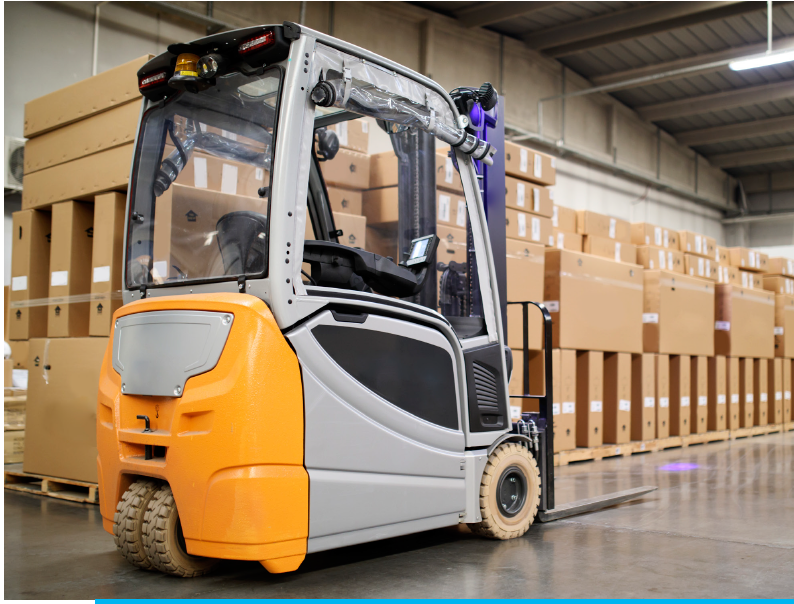 Clean Energy Solutions
Help customers discover what works best for them - low-hassle, cost-effective    solutions - based on solid experience    and best practices

Leverage programs to benefit all customers and communities

Look for partnerships and opportunities that will make a long-term difference
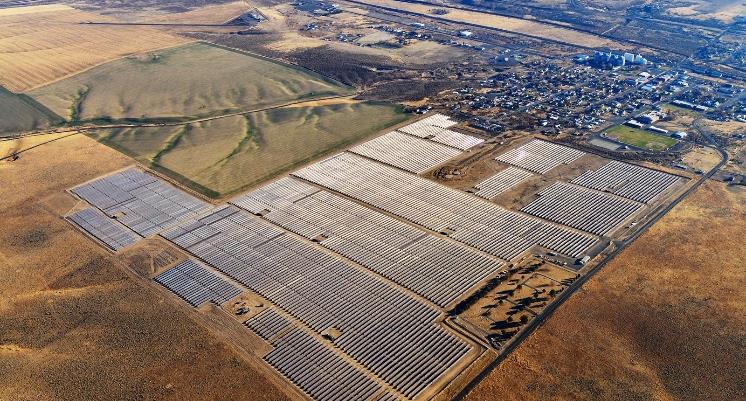 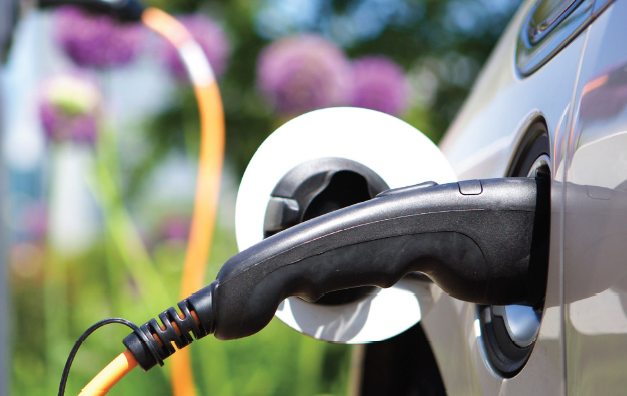 28MW “Solar Select” Community Solar Array  in Lind, WA (2018)
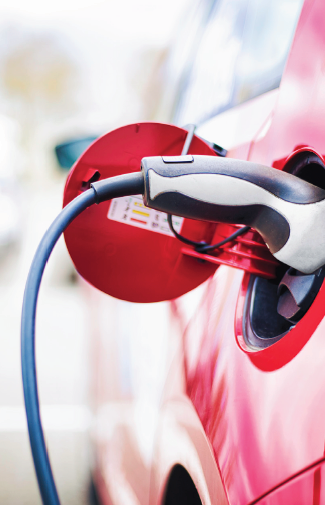 [Speaker Notes: In the future there are a number of other products and services we can develop in-step with new technologies and market opportunities – what our customers need and want – for example energy management systems that communicate intelligently with the grid and help optimize energy use, virtual power plants, and vehicle-grid integration.
In all cases the basic principles of what we’re shooting for are consistent:
Help customers make good decisions for themselves with facts and intelligence, offer programs that achieve very high customer satisfaction, and leverage those programs so that all customers benefit – because we all share the common utility grid resources and can work together to use them most wisely and cost-effectively.  In many cases, the utility can’t do that alone and must find partnerships to make things happen.]
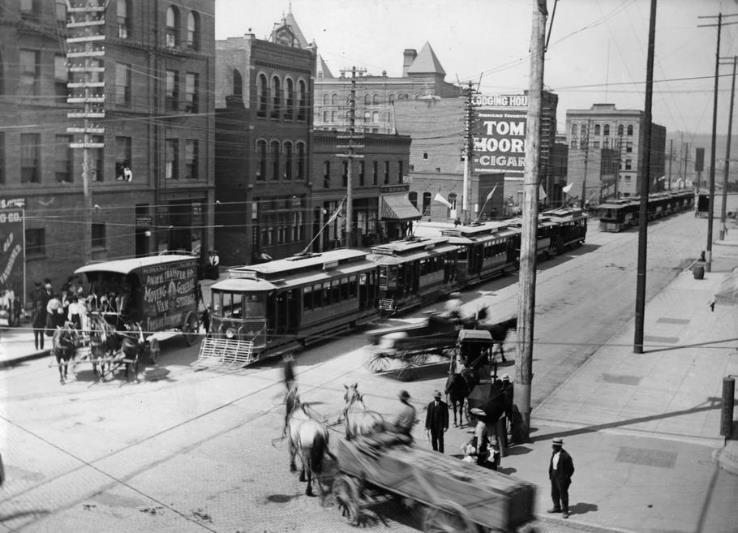 Our vision of the shared energy system is:Reliable.Affordable.Sustainable.And Electric!Let’s build a better energy future – together
Electric Trolley Streetcars in Downtown Spokane (ca. 1900)
Check out our website at myavista.com – save energy
[Speaker Notes: So that’s what I’d close with today, is an encouragement to everyone to get excited and think about how to make a better energy future, bit by bit, day by day we can do this – together.]
Electric Transportation – a better energy future
Source:  National Renewable Energy Lab, U.S Greenhouse gas emissions (2019)
[Speaker Notes: The transition to electric transportation is in the early stages of accelerating growth.  This is a major global phenomena that is going to change the way we live.  For the better – because it’s really about a better energy future, where you can reliably move people and goods at lower cost, with much lower pollution, and using local, clean energy sources. 

Transportation is the largest source of greenhouse gas emissions – and will be deeply decarbonized

A shift to electric transportation results in 80% carbon emissions reductions overall, 100% reduction local air pollution (zero tailpipe emissions)

$1 billion in annual fuel savings for our customers if light-duty vehicles electrified, even more with other forms of transport

Charging is a flexible load, providing beneficial revenue to help keep rates affordable

The transition will pickup and accelerate due to another factor as well – electric equipment and vehicles are a better operator experience!]
Community-Based Organization (CBO) Partnerships
Providing Community-based Organizations (CBOs) with EVs and charging
10 active partnerships to-date
Soliciting proposals for 2024

Prioritize EV charging in named communities and small rural towns; community centers, & libraries

Support electric school bus grants and charging infrastructure

CBI:  896 trips provided by CBO partners in 2022
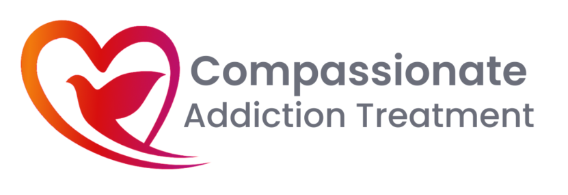 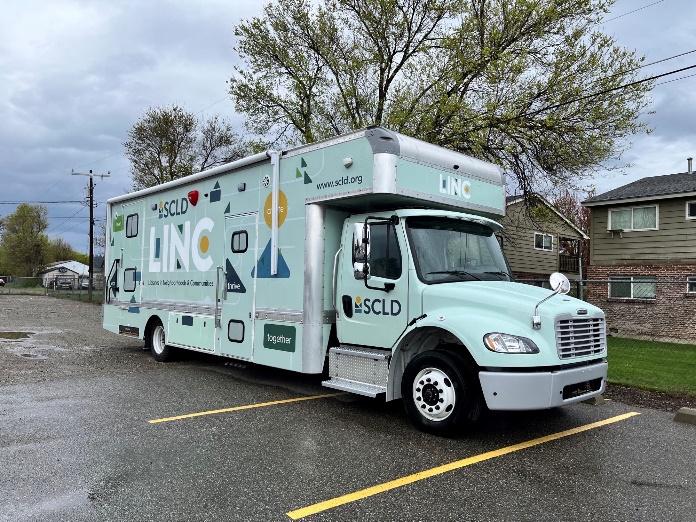 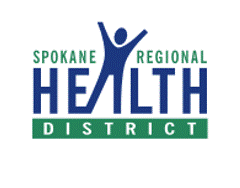 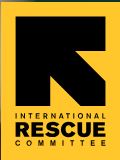 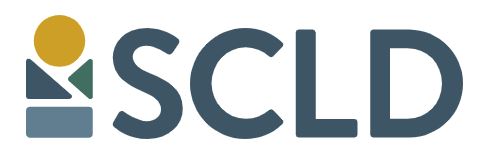 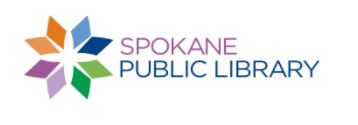 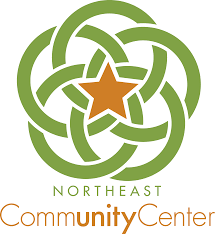 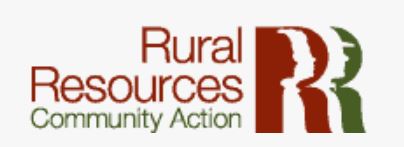 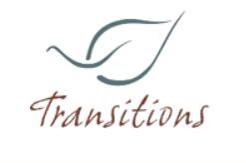 [Speaker Notes: IRC, SNAP, and TEDD added to existing 7 CBOs from previous years, for a total of 10

Transitions
SRHD
Asotin Co. Health District
Rural Resources
Whitman Community Action Center (CAC)
Compassionate Addiction Treatment
COAST Public Transportation

Annual reports and feedback are provided by the CBO, including narratives such as the following example from Compassionate Addiction Treatment in Spokane: “The electric vehicle we received has improved our team's ability to transport individuals experiencing homelessness to a variety of appointments and needs. Team members that do not have adequate transportation are now able to provide transportation, which has significantly increased our impact due to increased access to appointments and outings . . . Having a car for our nonprofit has also had the added benefit of decreasing the amount of mileage that we have to pay to provide necessary services. We're very grateful for this opportunity to improve our impact within our community, while also decreasing our negative footprint on the environment.”]
Charging Infrastructure Programs
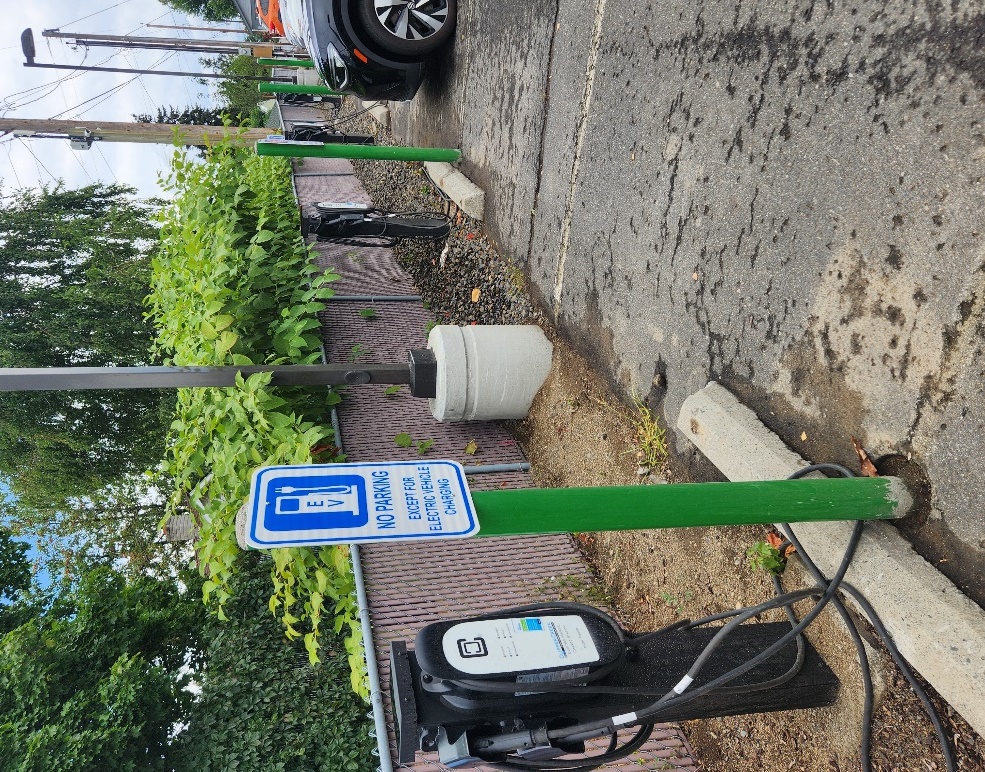 181 charging ports in Named Communities 

No-cost installations for Community-Based Organizations (CBOs) and low-income multi-family housing

$2,000 Smart Charging program incentive for low-income residential customers
Public DC Fast Charging for Community Benefits
17 sites installed in Eastern Washington
12 sites (70%) in Named Communities (at Community Centers, Libraries, Rural Towns, etc)
Enables clean and affordable ridesharing innovations for communities
180kW DCFC at The HIVE in Spokane, WA – expandable to 1MW
See the regional charging buildout plan at:  myavista.com/transportation

Send your questions and suggestions to:  electrictransportation@avistacorp.com
Growing Opportunities
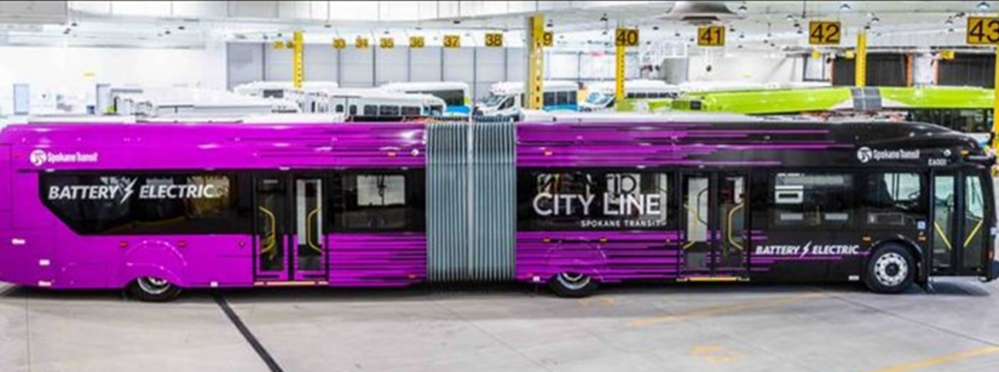 Transit Buses and Shuttles
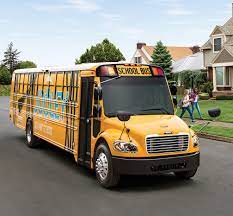 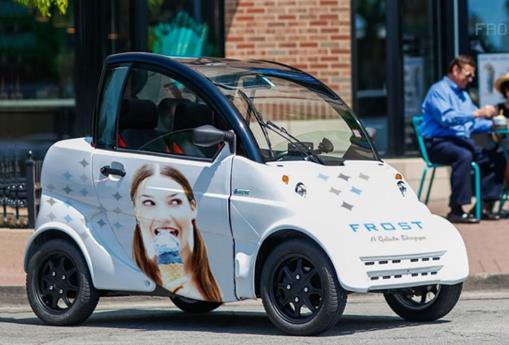 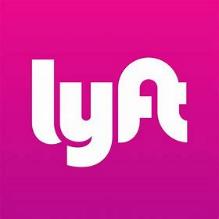 Ride Hailing
School Buses
Car/Ride-Share & Micro-mobility
[Speaker Notes: Ride hailing, ride sharing and car sharing all have great potential to serve MUDs with a higher percentage of low-income tenants, where adequate and convenient transportation is often a problem.

The business model for ride and car sharing is not well established.  Many tenants in need do not have driver’s licenses, adequate insurance, or good driving records.  

More entities involved in affordable housing, like Habitat for Humanity will be engaged and solicited for proposals as part of our ongoing CBO partnership efforts.  

New platforms and business models such as Innova are worth exploring and demonstrating.

Helping a community member become an EV driver for Lyft, working on their own part-time in a flexible way, providing discounted rides to community members in need is another innovative idea worth pursuing.]
Bill Assistance Overview
Inland Northwest Partners | July 2024
[Speaker Notes: PROGRAMS FOR COMMUNITY INVESTMENT]
What is Bill Assistance?
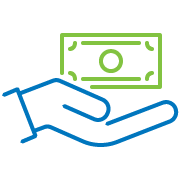 20
[Speaker Notes: I think it's important to understand what bill assistance is, and perhaps more importantly, what it aims to achieve]
Bill Assistance at Avista: Goals & Purpose
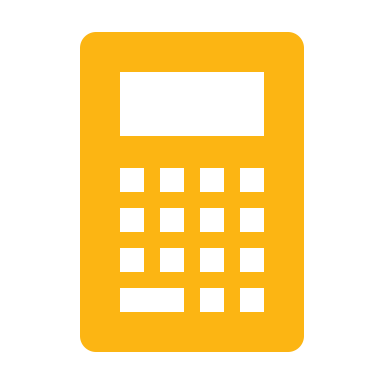 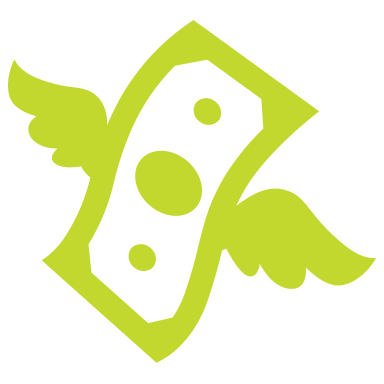 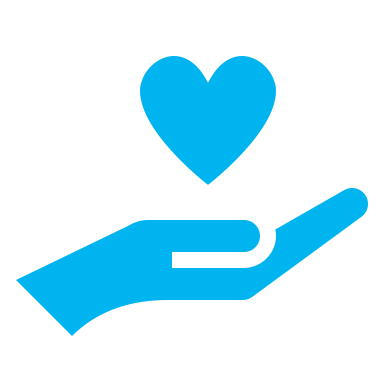 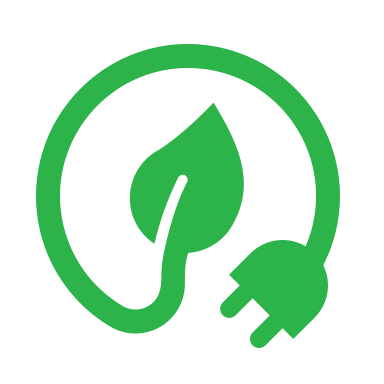 21
[Speaker Notes: In addition to improved affordability, we also see bill assistance playing a few additional roles in reducing the energy burden
Avista has several different programs that fall under these categories, and those programs vary by state]
Bill Assistance Programs By State
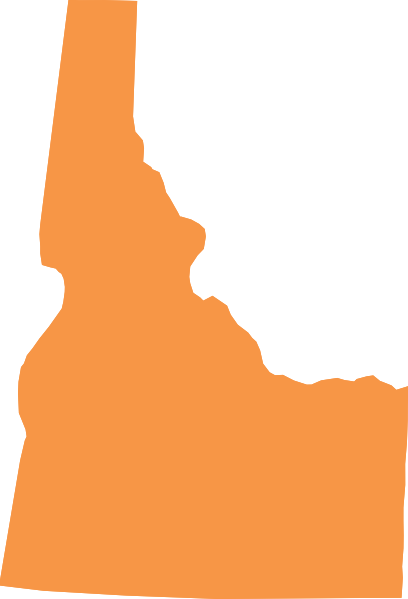 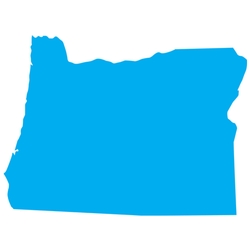 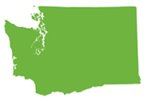 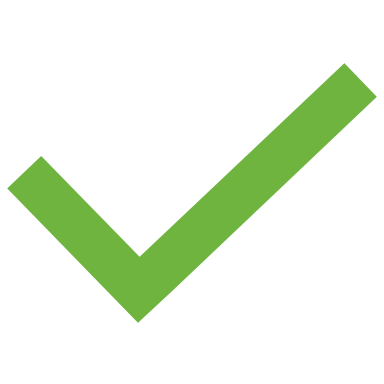 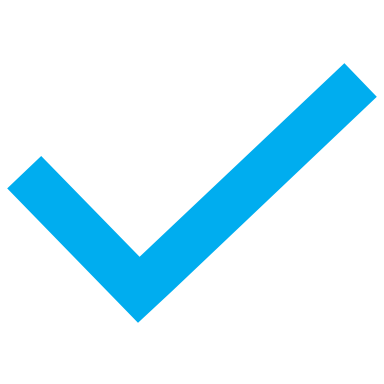 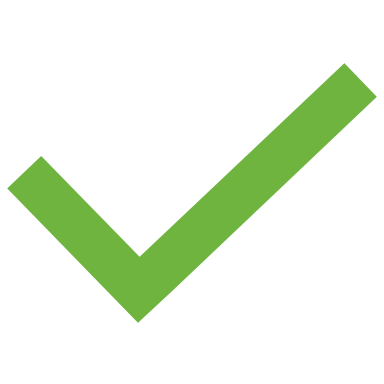 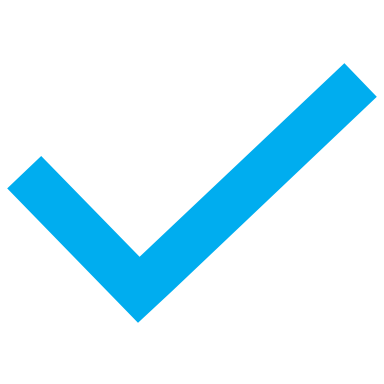 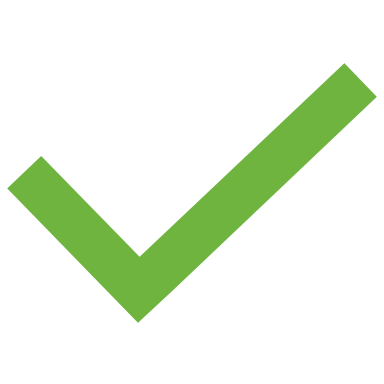 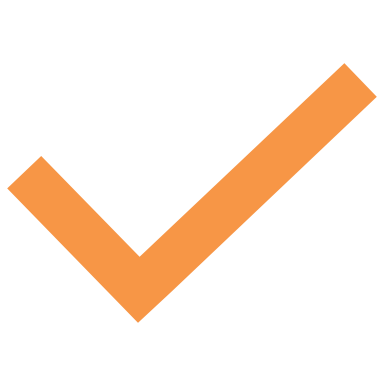 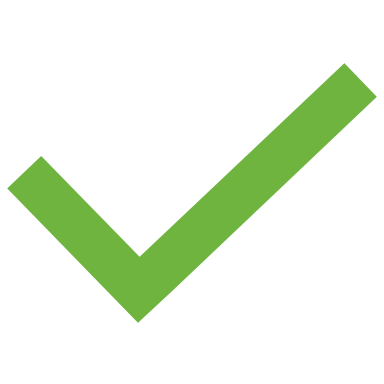 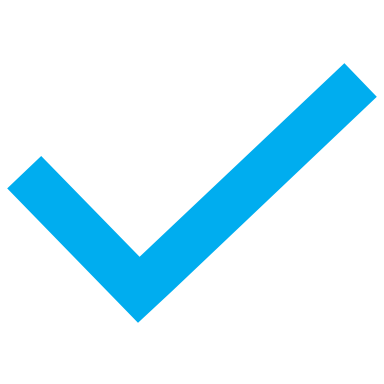 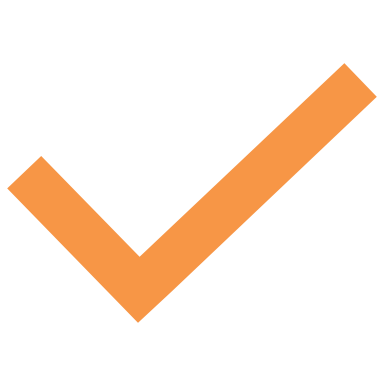 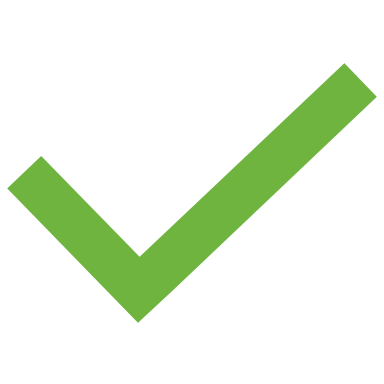 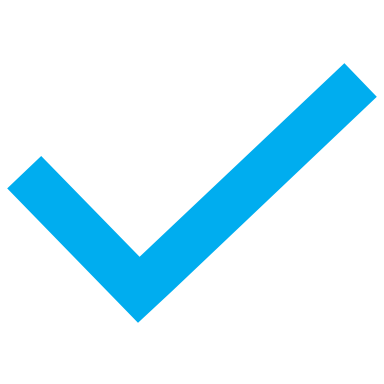 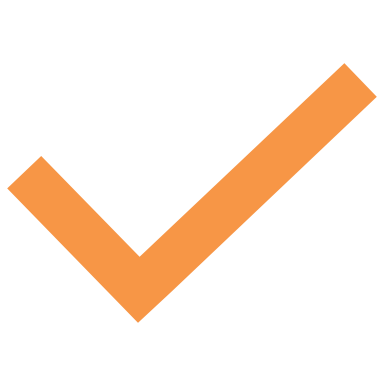 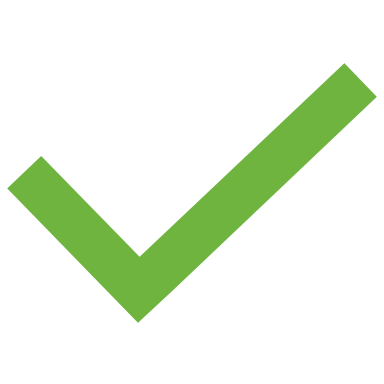 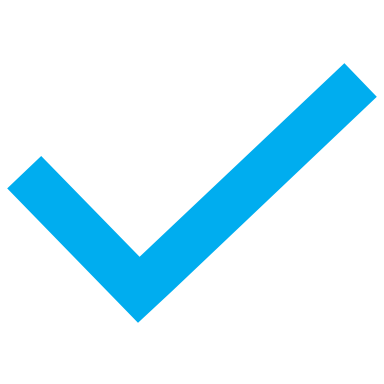 [Speaker Notes: Here's a look at which states offer which programs
My energy discount is our newest program, and it's actually relly revolutionized the bill assistance space. I'll share a bit more in the next few slides about that program.
We have two programs that fall under the umbrella of "arrearage assistance" /past-due balances; each has its own eligibility criteria and parameters
Project Share is a donation-based program that Avista employees and customers can contribute to. Avista really serves as a pass through for those funds - we pass 100% of them on to Community Action Agencies to distribute to folks in their communities.
Conservation Education is that program mentioned earlier that provides tools and materials to households to help reduce their energy usage
Low-Income Home Energy Assistance Program (LIHEAP) is a federally funded program that many of our limited-income customers are eligible for. Avista doesn't fund or administer this program, but we do apply the credits that customers receive to their accounts with us and LIHEAP does make up a significant amount of the bill assistance available broadly.]
My Energy Discount
Program Features
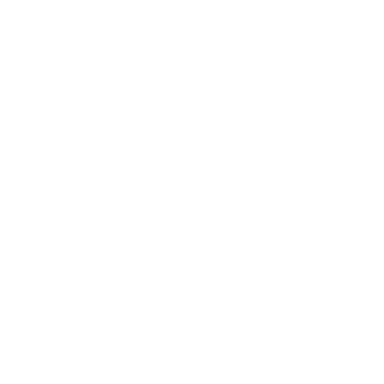 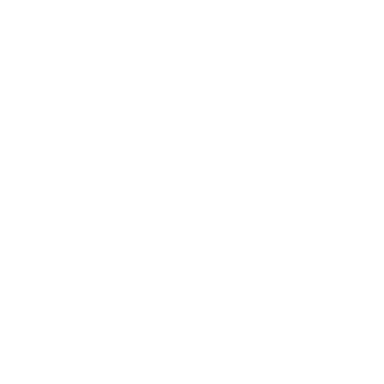 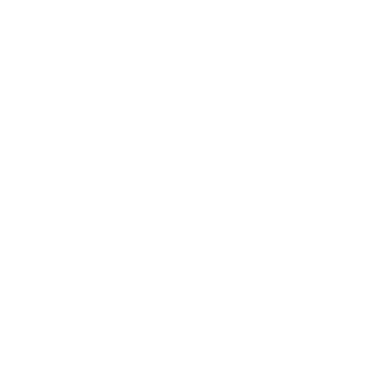 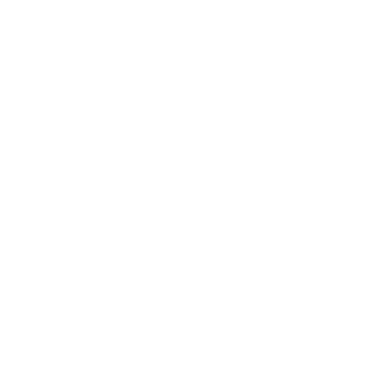 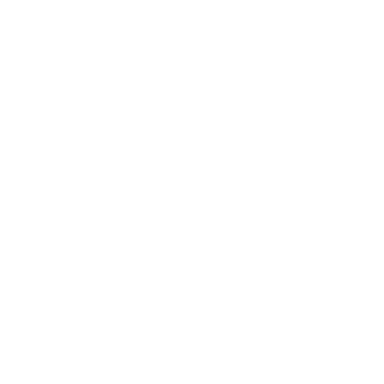 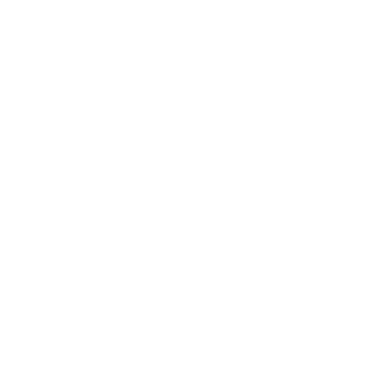 23
Discount percentages are designed to reduce customers’ energy burden to <6%
[Speaker Notes: This is the program that I really want to highlight (look at your rack cards!)
It has had a significant impact on the number of eligible households we’ve been able to reach with bill assistance
This program launched in October 2023 here in WA, and back in October 2022 in Oregon
Go through features
Highlight again how critical it has been to increasing enrollments]
Bill Assistance Saturation Rate
Saturation rate equals the percentage of estimated eligible customers who are receiving any form of bill assistance. 
Approximately 188,000 Avista customers are eligible for various forms of bill assistance.
Historically around 19% of eligible customers have received some form of bill assistance each year.
Estimated eligibility is determined differently in each state.  In Idaho information is obtained from CAP of Idaho.  In Oregon, the estimated eligible amount was obtained from Empower Dataworks’ analysis completed in March 2022.  Washington’s eligible amount is derived from Avista’s Performance Based Ratemaking (PBR) Metrics and is updated annually in January.
24
[Speaker Notes: Saturation rate is  one of our key metrics for how our bill assistance programs are doing
It is the percentage of eligible households that are enrolled, and it has historically been around 19% 
By reducing barriers to access, we have seen these numbers increase significantly in a very short period of time]
Saturation by State: 2024 (Jan-June)
Idaho
Washington
Oregon
Eligible: 29,311 customers
Customers Served: 3,380
Eligible: 141,863
Customers Served: 40,836
Eligible: 16,987
Customers Served: 10,698
Estimated eligibility is determined differently in each state.  In Idaho information is obtained from CAP of Idaho.  In Oregon, the estimated eligible amount was obtained from Empower Dataworks’ analysis completed in March 2022.  Washington’s eligible amount is derived from Avista’s Performance Based Ratemaking (PBR) Metrics and is updated annually in January.
25
[Speaker Notes: Here are the results of some of those efforts by state
This really highlights the investment that Avista is making in its community – reducing energy burden is a critical way to bring vulnerable and low-income communities along in the journey to Clean Energy. I think Avista is really committed to and engaging in this work. 
Thanks for your time!]
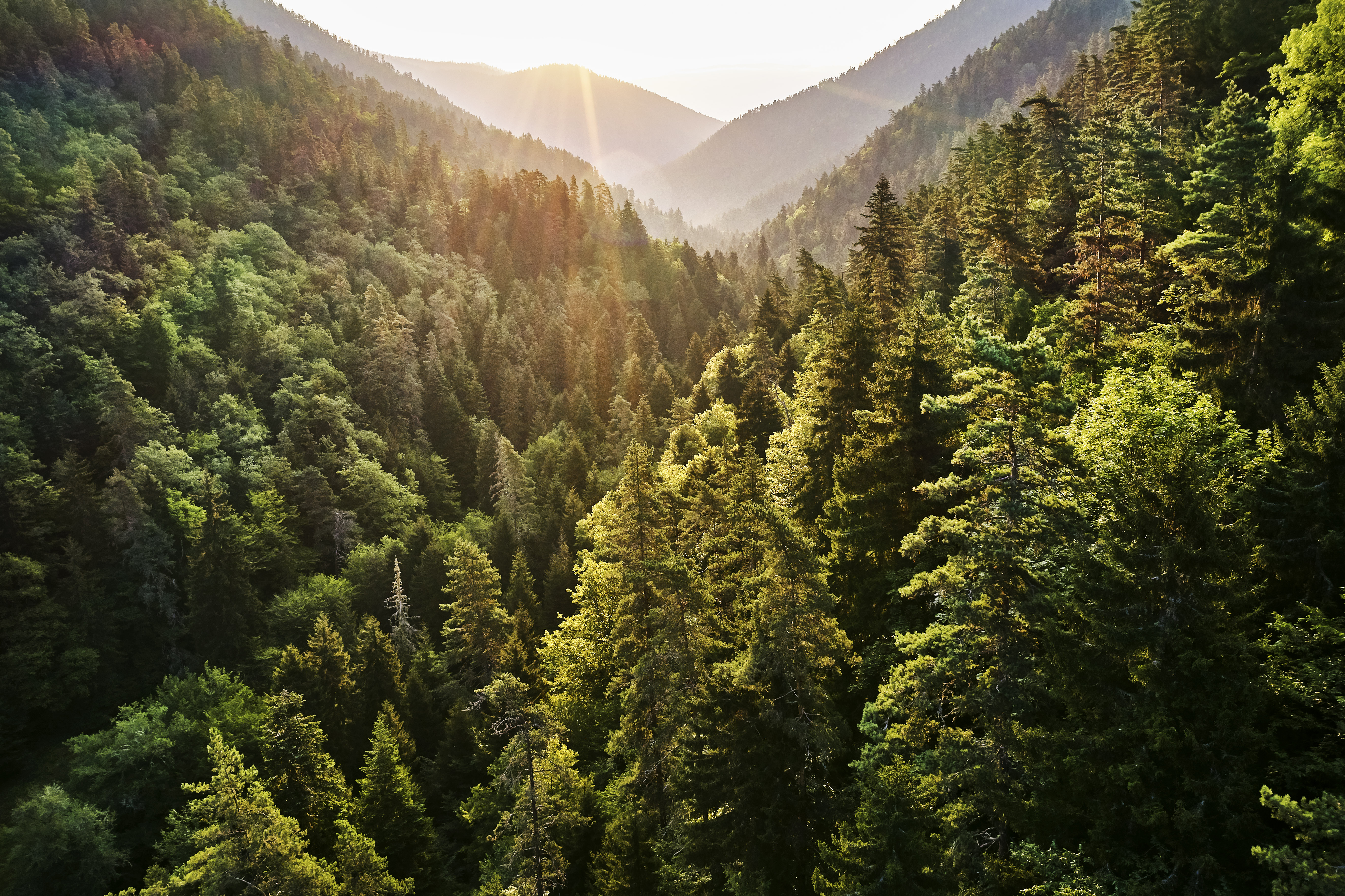 THANK YOU!
26
Clean Energy Implementation Plan Named Communities Investment FundJuly 2024Kristine Meyer
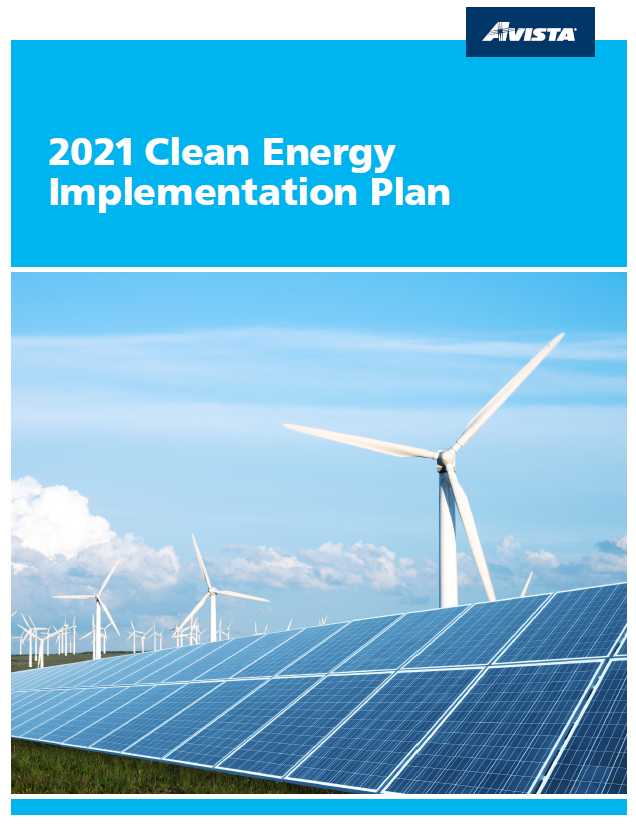 Clean Energy Transformation Act & Avista’s Implementation Plan
Clean Energy Transformation Act (CETA), Senate Bill 5116 passed by legislature in 2019
Applies to all WA electric utilities 
Specific milestones to achieve 100% clean energy supply by 2045
Avista’s Plan for progressing towards the clean energy requirements of the Clean Energy Transformation Act (CETA) 
Identifies interim and specific targets and actions to demonstrate progress towards goals and Customer Benefit Indicators (CBIs)
Approved by Washington Utilities & Transportation Commission in June 2022
CEIP Specific Actions & Targets
Equity in CETA
The heart of equity work in CETA is ensuring that all customers are benefiting from the transition to clean energy, with special emphasis placed on “highly impacted communities” and “vulnerable populations” = Named Communities
Utilities must use the cumulative impacts assessment (CIA) developed by the DOH to “designate the communities highly impacted by fossil fuel pollution and climate change in Washington”
Avista’s Named Communities
Specific Target and Actions for ensuring that all customers are benefiting from the transition to clean energy the equitable distribution of energy and nonenergy benefits and reduction of burdens to Vulnerable Populations and Highly Impacted Communities (Named Communities)

Vulnerable Populations

Highly Impacted Communities

142 census tracts in Avista’s service territory
36 Health Disparities 
12 Socioeconomic or sensitive populations indicators
Named Communities Investment Fund
Specific Action dedicated to the equitable distribution of energy and non-energy benefits and reduction in burdens to Named Communities
Funding is limited to 1% or approximately $5.0 million of electric revenues, annually
32
Factors for NCIF Consideration: Equity Assured
Equity lens requires unique consideration for each proposed project
33
NCIF projects: Energy Efficiency
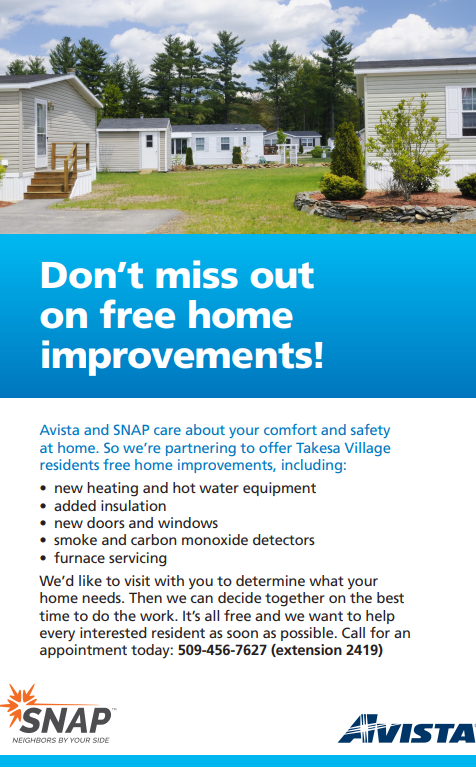 Health & Safety for Mobile Homes
Partnership with Spokane Neighborhood Action Programs (SNAP)
Phase 1 Mobile Home Co-Op 
Phase 2 Manufactured Homes in Census Block with high low income
34
NCIF projects: Resiliency
Solar with battery back-up or generator for community center to serve as shelter, etc. during mass community events
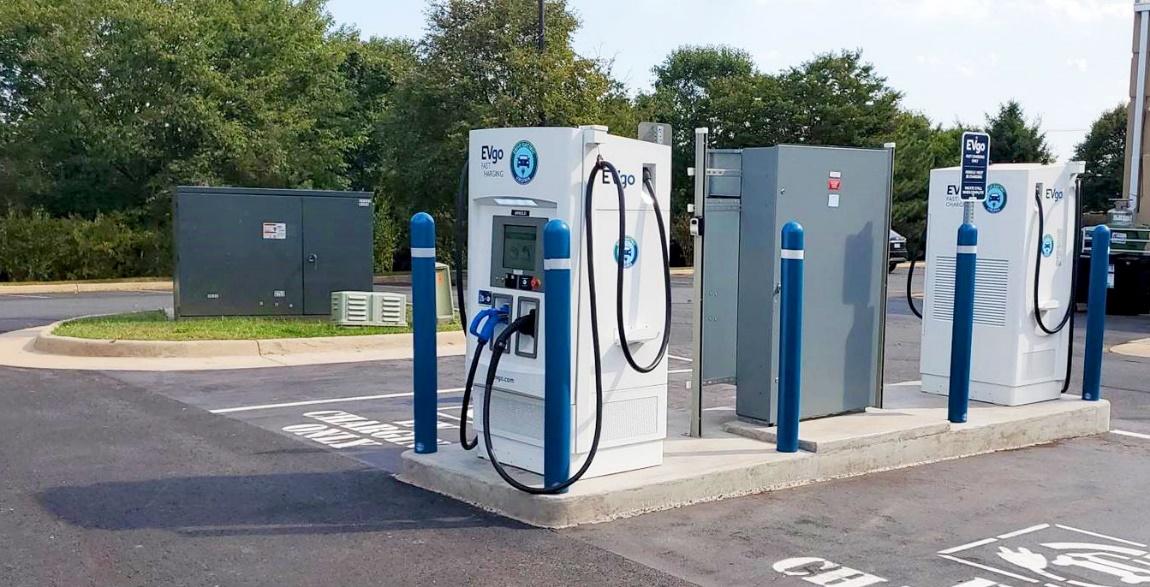 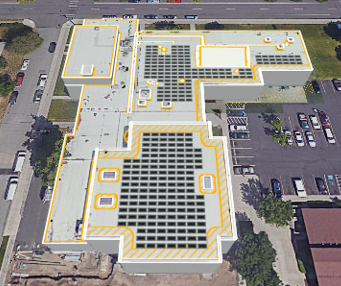 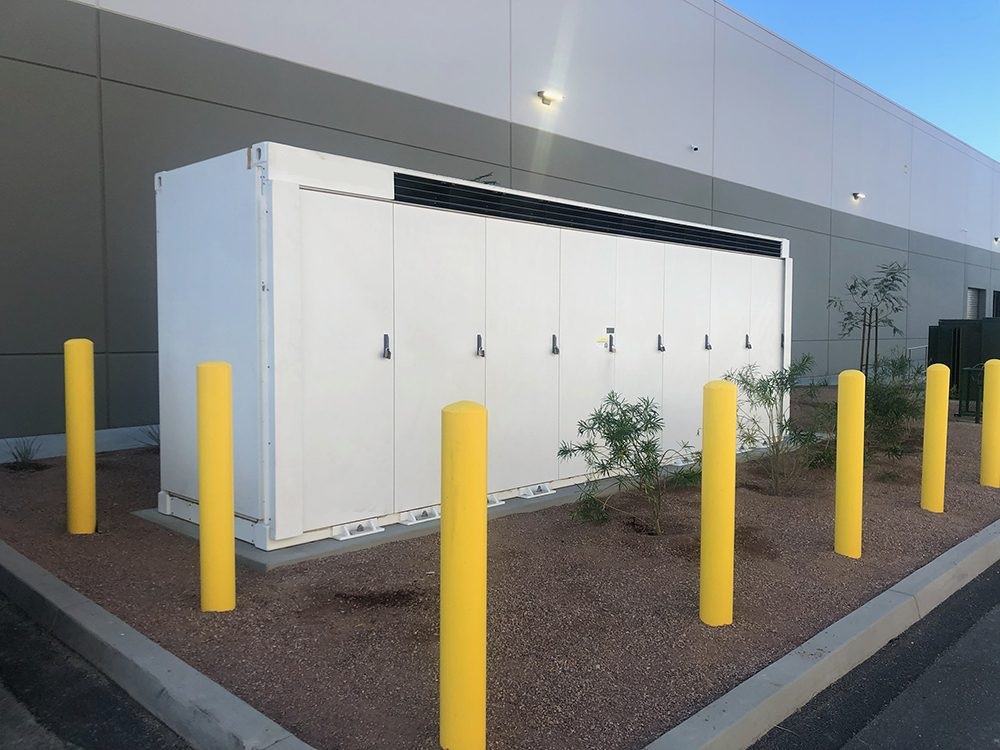 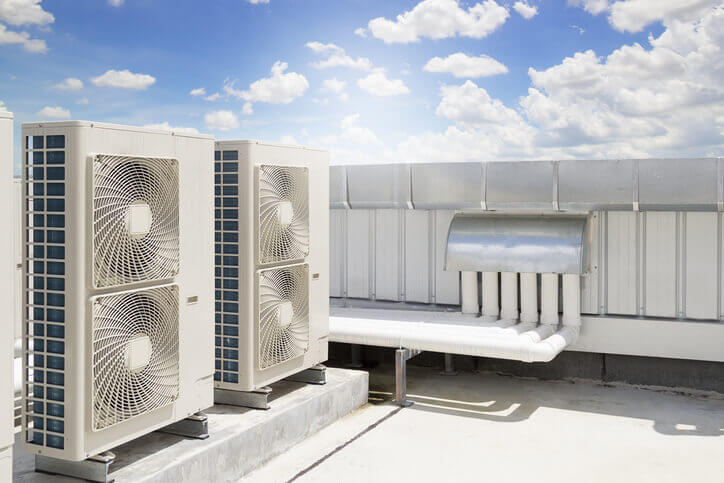 100kW Solar Array
500 kW battery
Energy Efficiency
DC Fast Chargers
Thank you!
Wildfire Resiliency Plan: 2024
Paul Kimmell, Business & Public Affairs
July 24, 2024
[Speaker Notes: RBM
Thank you for this opportunity to present Avista's wildfire resiliency plan. We'll touch on the four basic elements of the plan and then get into what's new for 2024 – most notably Public Safety Power Shutoffs (also known as PSPS). We are looking forward to a great discussion today and to enhancing our partnerships with the communities we serve, especially during power outages and emergencies.]
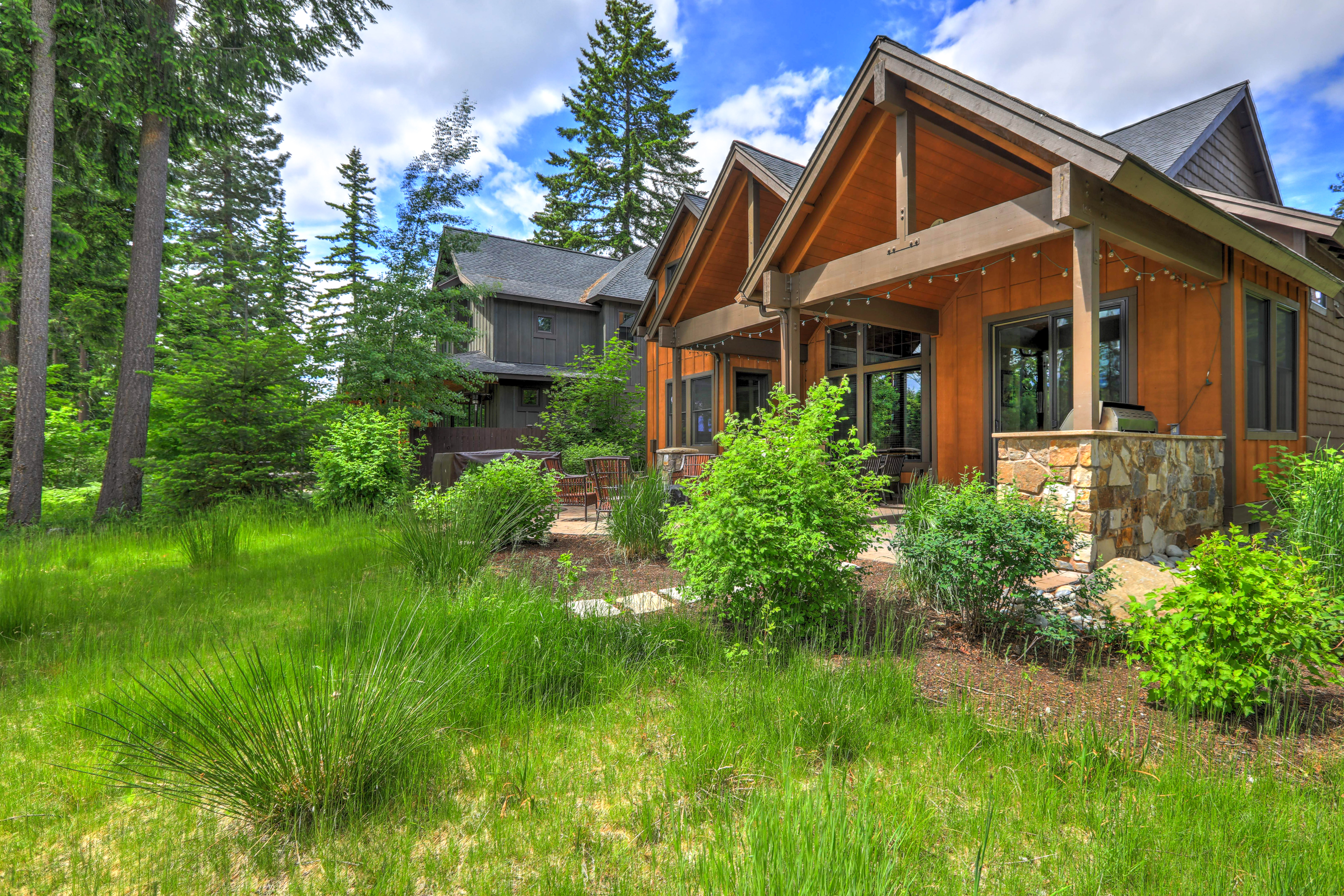 Guarding against growing risks
Avista is committed to keeping people and property safe. In 2020, we began implementing our 10-year Wildfire Resiliency Plan for preventing, mitigating and reducing the impact of wildfires.
We believe this is a wise investment in preparedness.
[Speaker Notes: RBM 
It's no secret that wildfires pose a large and growing risk to millions of Americans, especially here in the Pacific Northwest. Avista is committed to keeping people and property safe. We believe this is a wise investment in preparedness and we're planning to spend $437M over 10 years implementing our Wildfire Resiliency Plan.]
Elements of our wildfire plan
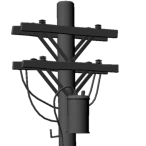 Grid Hardening
Reduce spark events & strengthen the grid
Reduce vegetation issues
Vegetation Mgmt.
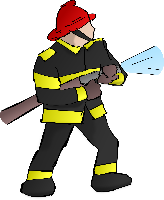 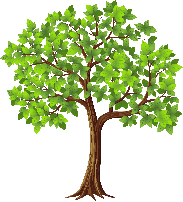 Avista Wildfire Resiliency
Operations & Response
Situational Awareness
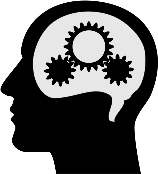 Increase protection & partnerships
Technology to increase awareness
39
[Speaker Notes: We have divided our Wildfire efforts into four primary areas: 
Grid Hardening 
Goal is to reduce spark potential and protect critical assets from the impacts of wildfire.
Includes infrastructure upgrades such as fiberglass crossarms, conversion to steel poles, installing fire resistant mesh on wood poles, replacing old equipment and conductor
Risk-Based Enhanced Vegetation Management 
Identifies & removes trees which may become hazards across the entire system each year - Avista is committed to inspecting 100% of our non-urban areas every year to identify and remove risk trees. 
Adding the use of LiDAR for transmission, satellite imaging for distribution feeder inspections – tools that allow us to see tree health, distance to powerlines, and other factors that allow our vegetation crews to more accurately pinpoint areas for work. 
Situational Awareness
Adds automation to our system to allow remote monitoring and activation of key equipment based on risk
Monitoring the weather (Fire Weather Dashboard) to identify risk ahead of time to allow preparation and planning
Identifying areas of greatest risk via our WUI Map to focus program efforts
Operations & Emergency Response
Procedures for making system protection setting changes during significant weather events (FSM/PSPS).
Promoting partnerships with communities, first responders, public service providers, and landowners – anyone who shares our interest in wildfire-related issues and public safety.
Helping everyone be prepared for fire events with elements including planning, training, and alignment with first responders and field personnel. 
Tracking the effectiveness of our Wildfire Resiliency efforts to help prove the value of our wildfire investments and strategies. 

For 2024 we have reached “cruising altitude” with our Wildfire programs. All are fully implemented. 
Programs that were previously coming up to speed such as Expedited Response, Fuel Reduction Partnerships, and the Safe Tree Program are now offered service territory wide and fully in place.
The Wildfire programs are running well and will continue to be improved over time to ensure we are delivering value.]
Our four-part plan includes:
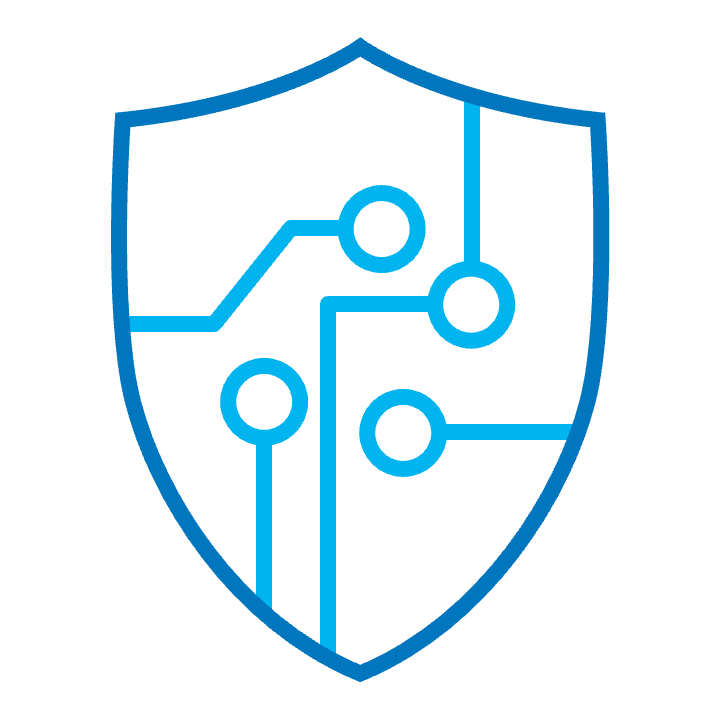 Grid Hardening
Gradual shift to strategic undergrounding

2.  Enhanced Vegetation Management 
100% inspection of Risk Trees annually

3.  Situational Awareness
AI Fire detection cameras 
4.  Operations and Emergency Response
Expanded fire protection settings
Public Safety Power Shutoff (PSPS)
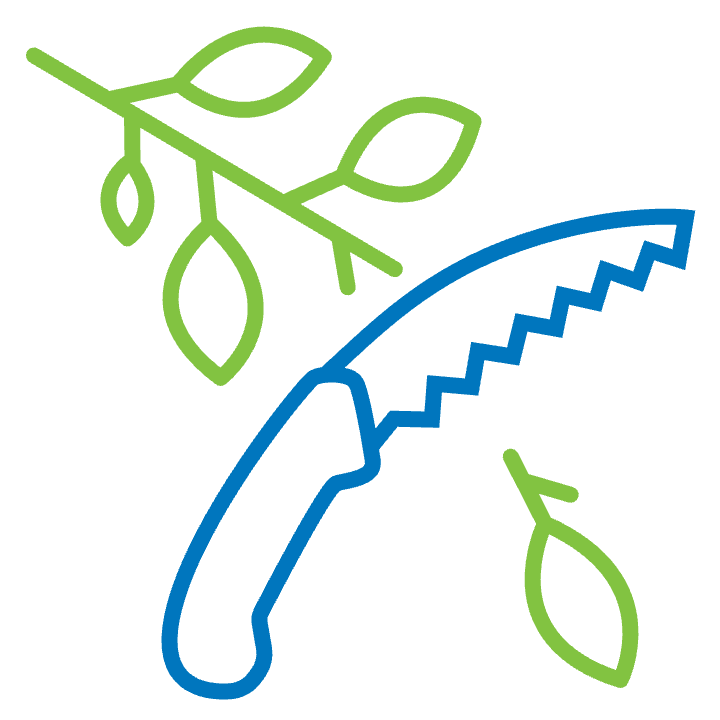 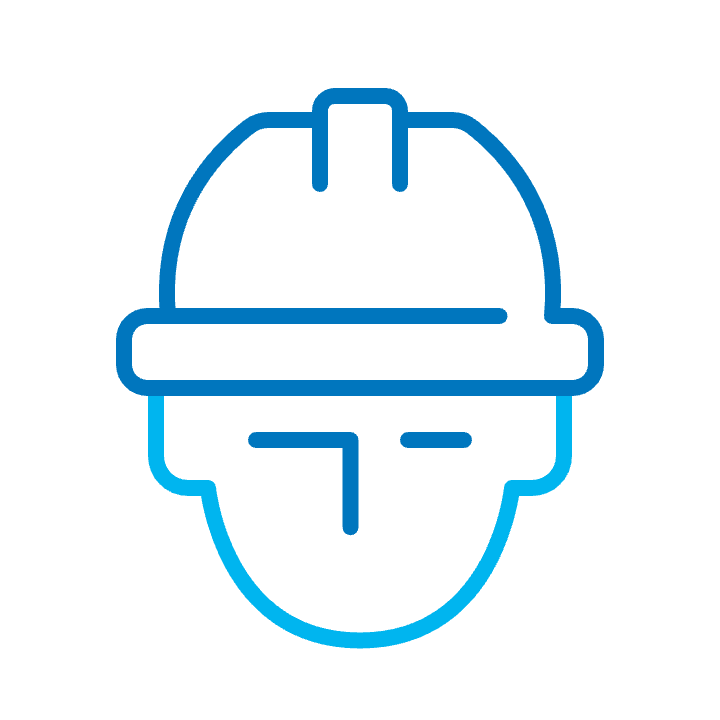 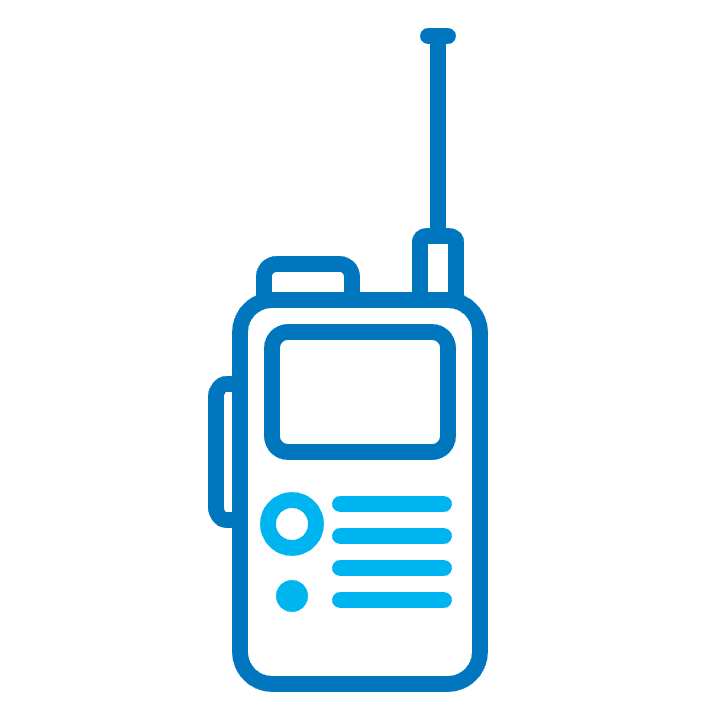 [Speaker Notes: Matt/Ops Mgr
A quick review of our four-part plan, plus what's new for 2024...
GH: we are making investments to harden our electric line infrastructure to reduce spark-ignition outage events and to protect critical assets from the impact of wildfires. GH strategies include fiberglass crossarms, steel poles and new for 2024, a gradual shift to strategic undergrounding of specific distribution lines in our Tier 3 areas. 
VM: we are also making investments to identify and remove dead, dying and diseased trees that are most likely to fall into our electric distribution lines. Starting in 2023, we increased our annual inspection of 'risk trees' from 20% to 100% annually. In addition to ground patrol, we are combining remote sensing technologies such as LiDAR and satellite imagery to aid in overall vegetation management decision making.  We also work directly with landowners to remove trees that may grow into our system and replace them with utility friendly trees. 
SA: new this year, we are partnering with state agencies to implement an AI fire detection cameras. We are installing 10 cameras to improve coverage to our State fire fighting agencies curretn networks. These cameras will be able to alert first responders to locations of new fire starts, which will mean quicker response times and smaller fires. We also continue to automate devices circuits supporting our non-reclosing protection strategy (Fire Safety Mode) and aligning short-term weather-related fire risk (assessed through our Fire Weather Dashboard) with system protection levels.
O&ER: we continue to focus on helping customers be better prepared for wildfires and partnering with emergency first responders before, during and after fire events. This includes fire safety training for Avista operations personnel and expedited response agreements (for transmission lines) with all Spokane County Fire Districts, WA DNR and ID Dept of Lands. New for 2024, we've expanded our fire protection settings and have added PSPS to our toolkit. More on this in coming slides...]
Wildfire Resiliency goals
External Partners & Fire Professionals
Internal Employees
Promote public and workersafety around the impacts ofwildfire
Minimize service disruptionscaused by wildfires and otherextreme weather events
Protect Avista from financial orreputational liabilityassociated with wildfire
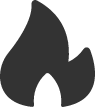 41
[Speaker Notes: In conversation, discuss our focus now on developing focus metrics around quantifiable risk modeling that incorporates our hardening efforts.  Our future plan involves understanding how to quantify current risk as well as the risk reduction associated with mitigation efforts.  This will allow us to appropriately prioritize our resources and show our overall wildfire risk reduction associated with our ongoing efforts over time… and as things continue to change.

Wildfire Resiliency Plan was established in June of 2020.
This is the 4th full year of working on the plan.]
Avista service territory wildfire risk overview
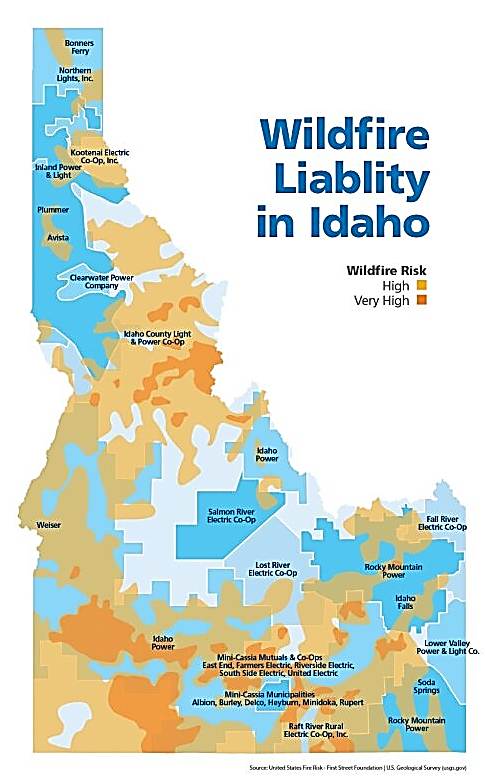 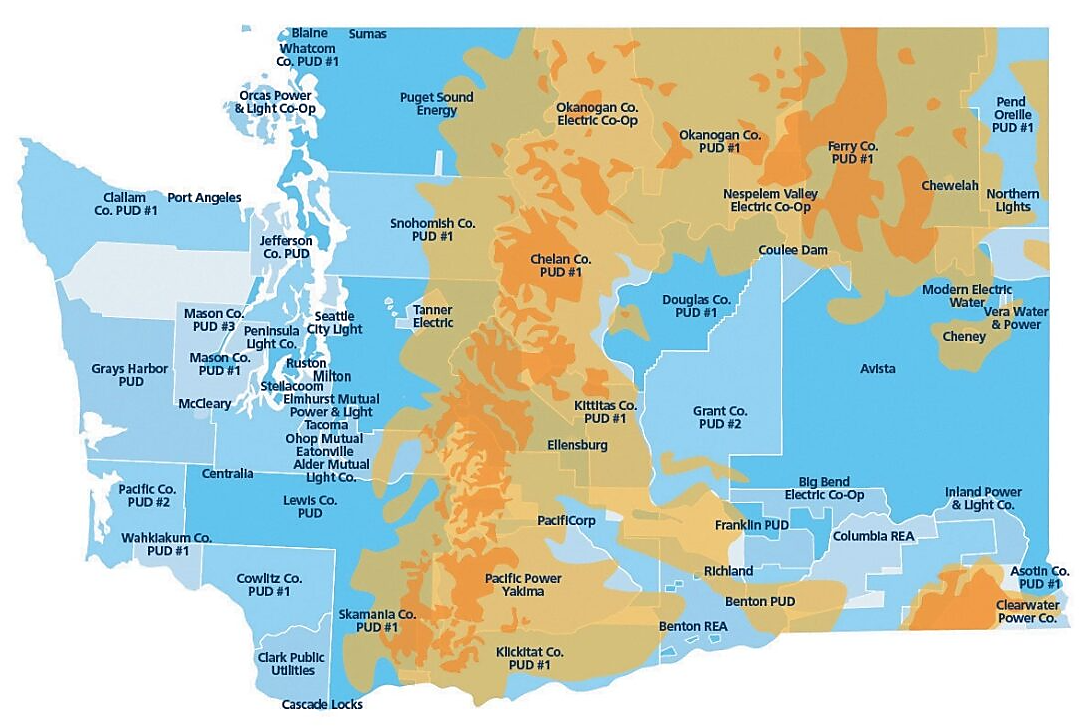 Wildfire Liability
in Washington
42
System Overview
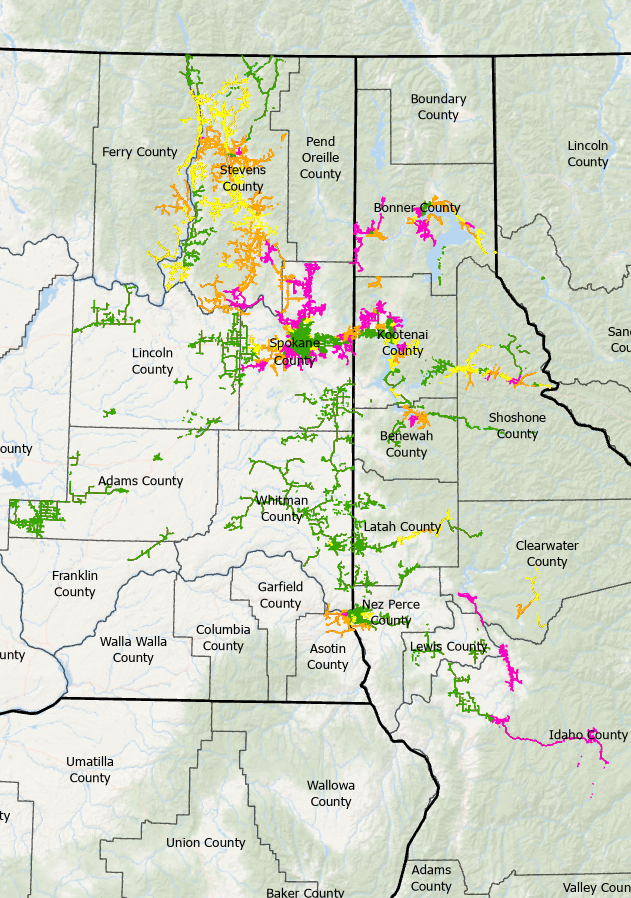 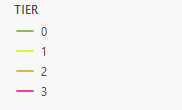 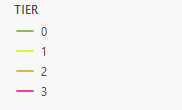 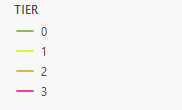 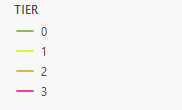 [Speaker Notes: RBM
Here's a quick look at our entire electric distribution system. This is Avista's Wildland Urban Interface (WUI) map that includes USDA's Housing Unit Impact dataset. This index represents the relative potential of wildfire to housing units, quantifying the potential impact of wildfire on human development. We also used inputs from USDA's Wildfire Hazard Potential data and Avista geo-spatial data and analysis to develop this map. Pink is Tier 3 – highest fire threat down to Green Tier 0, areas of minimum fire threat.]
Fire Safety Mode & Protection Settings
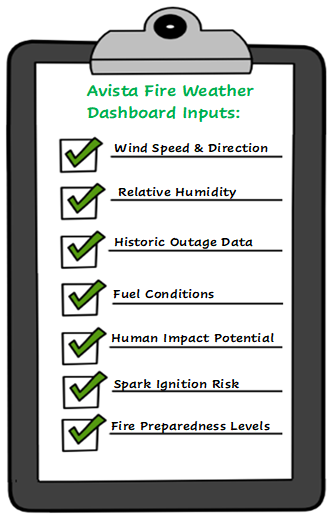 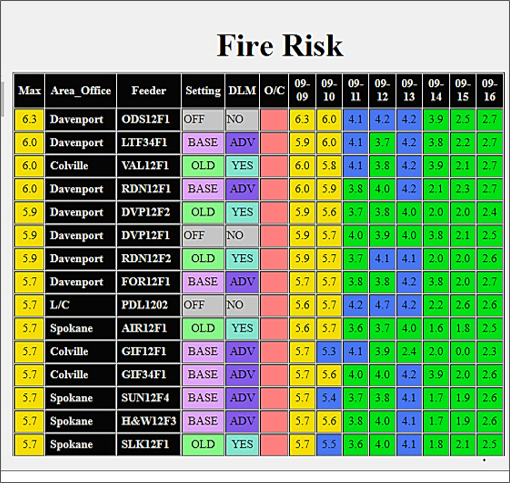 [Speaker Notes: Matt/Ops Mgr
During wildfire season, we rely on our Fire Weather Dashboard to determine fire risk, which informs our operations and emergency response. Here is a snapshot of the dashboard, which takes into account a number of inputs including wind speed and relative humidity. 
For more than 20 years, Avista has elevated the sensitivity of certain circuits on our system during wildfire season. Formerly, "Dry Land Mode", we renamed this safety strategy in 2023  to "Fire Safety Mode" to more clearly explain to customers why we make this operational shift. Here's how it works....<next slide>]
Full Range of Protection Settings
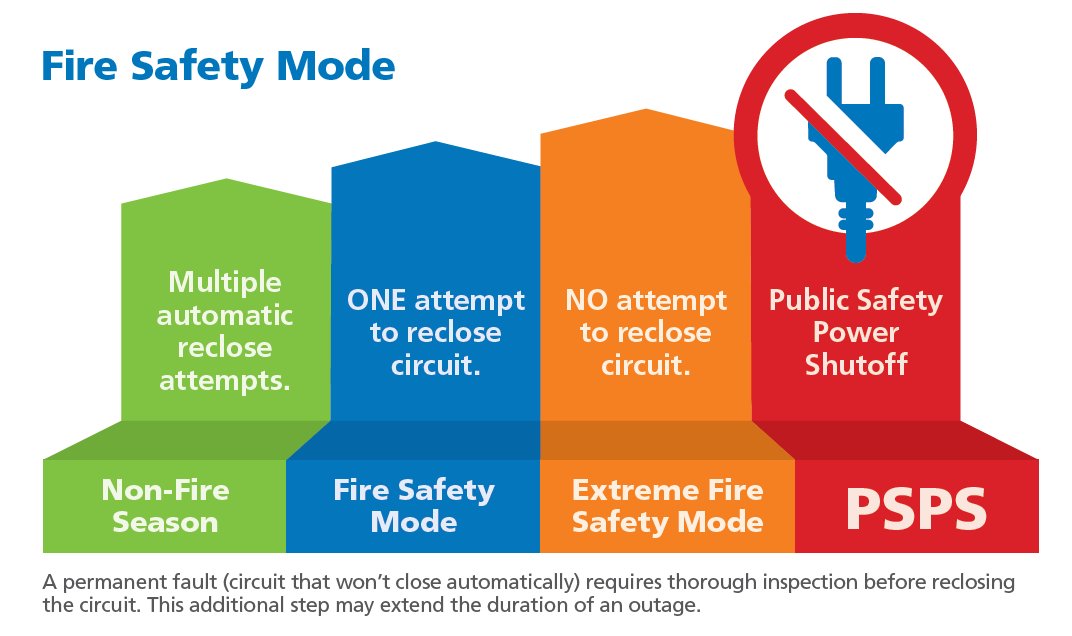 [Speaker Notes: Matt/Ops Mgr
The use of increased protection settings is a growing industry best practice and a significant part of Avista's strategy to reduce the risk of utility infrastructure-involved wildfires.
We move about 170 circuits into Base Fire Safety Mode for the duration of the wildfire season (typically July – Oct) to make the circuits more sensitive. When in "Base FSM" ("High" on the graphic) the circuit will try to reclose only once (vs. 2-3x in non-fire season) to try and fix a fault on a line. Fuses are operable which means the fault is isolated and the outage is contained. 
We use our Fire Weather Dashboard to monitor fire risk. When high winds and dry weather are predicted, we can increase the sensitivity of certain circuits in specific geographic areas during the duration of the weather event. Based on the 2023 fire season and the growing risk of wildfire in Avista's service territory, we've made some significant changes to our protection settings for 2024: 
Lowered the Fire Weather Dashboard risk threshold to trigger increased protection settings on our system. 
Simplified our protection settings to Extreme FSM only (we eliminated "elevated FSM") meaning that if there a single fault on the line, there is no reclose attempt. The line will be out of power until a full patrol occurs. This means customers on that circuit can expect a longer outage time as crews will need to complete a 100% inspection of the overhead lines prior to re-energization, to ensure customer safety.
Added Public Safety Power Shutoff (PSPS) to our toolkit as a tool of last resort. In extremely dangerous weather conditions we may proactively turn off power on specific circuits to prevent a wildfire. More on this in the next two slides...
It is important to note that when we increase our protection settings to Extreme FSM or PSPS, it will be for a limited period of time and on specific circuits, depending on weather conditions. What this means for customers is the potential for more frequent outages of longer duration during wildfire season because we'll need to inspect the entire line before re-energizing. 
Customers on these FSM circuits will receive notifications by email and/or phone of the potential for an outage. We strongly encourage our customers to contact Avista to make sure we have their updated contact information.]
Public Safety Power Shutoffs (PSPS)
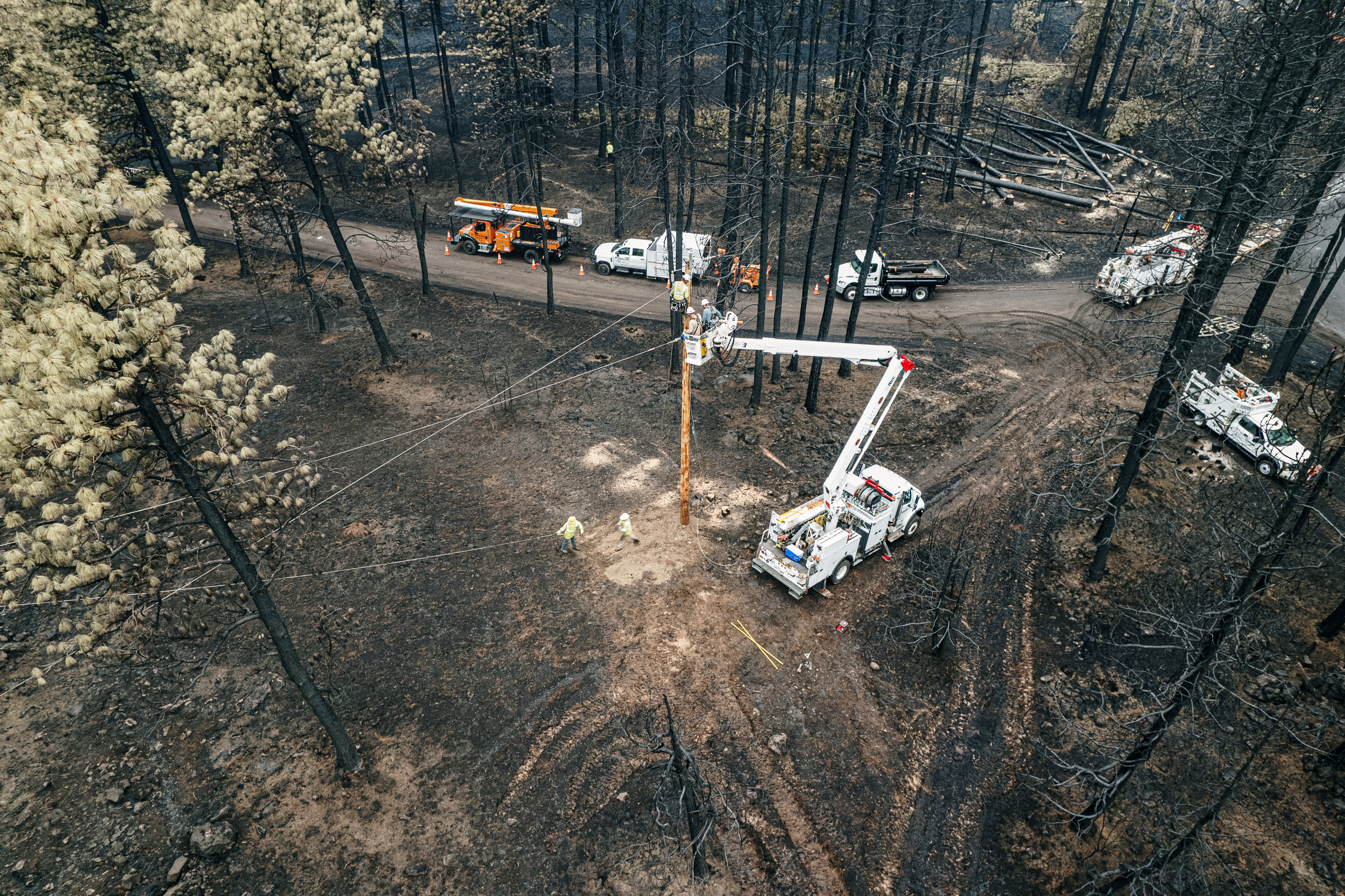 PSPS is preemptively turning off power to select locations prior to extreme weather impacts 
Avista is prepared to use PSPS in 2024 - as a tool of last resort

We've developed criteria and customer support strategies necessary to implement PSPS 

Collaboration with public safety partners, municipalities, tribes and key stakeholders is essential
[Speaker Notes: RBM
The ultimate wildfire protection setting is to preemptively turn off the power to select locations, called a PSPS or Public Safety Power Shutoff. By turning off the electric system prior to the extreme weather impacts, the potential for a utility infrastructure-involved wildfire and possible impacts to our customers is eliminated.  
Avista is prepared to use PSPS in the 2024 wildfire season, as tool of last resort.  <Note: all feeders are eligible for PSPS>
Using what we've learned from our peer utilities, we've developed decision criteria and customer support strategies necessary to implement PSPS, if it is deemed a prudent measure to protect our customers and communities.
Avista is committed to collaborating with our public safety partners, municipalities, tribes and key stakeholders to ensure we understand concerns and how best to support customers during Public Safety Power Shutoff activities. 
We believe that our "Extreme" elevated fire protection setting is appropriate mitigation for most, if not all, of the forecasted weather conditions we experience during wildfire season.]
Operations & emergency response
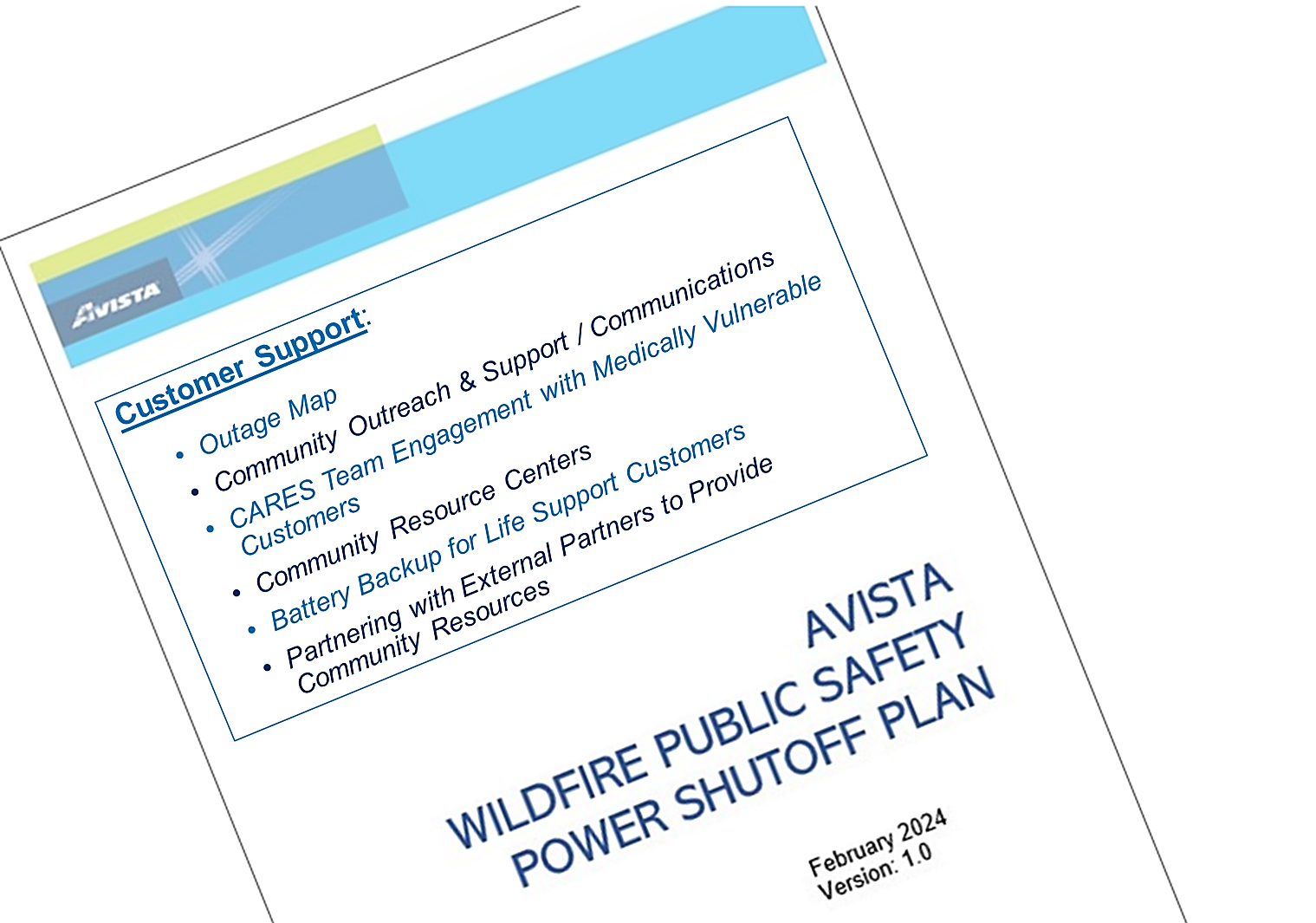 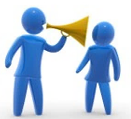 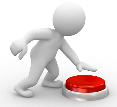 PSPS Watch
PSPS Warning
PSPS Execute
7-2 Days Out
2 Days – 1 Hour Out
De-energize
[Speaker Notes: Discuss how we are engaging other external partners for overall wildfire readiness.  We are focusing on partnerships and relationships in this area of wildfire readiness with the goal of creating high level awareness across all communities and stakeholders, similar to 811 – call before you did because ultimately, this is much larger than a utility problem.  It will take all of us to be successful.


Another measure Avista is implementing to protect customers safety is our Public Safety Power Shutoff plan, being implemented this year. We created this plan by collaborating with key external parties including firefighting agencies, first responders, and public safety partners, counties, tribes, and local governments. We created a Top 25 feeder list for our service territory – those feeders most likely to experience a PSPS event – to focus efforts there.
Elevation of operational levels is based on the Fire Weather Dashboard. Extreme Fire Safety Mode is now triggered at an FRI of 5.5 and continues until an FRI of 6.9. Avista will consider a PSPS when the FRI forecast is at 7.0 or greater. Avista may begin evaluating, planning and preparing for a potential PSPS when the FRI score is forecasted at 5.5 or greater (up to 7 days in advance of a potential weather event).

The PSPS Plan includes timelines for decision making:
PSPS Watch (7-2 days out from potential event)
PSPS Warning (2 days to 1 hour from potential event)
PSPS Execute (De-energization of the effected feeders/circuits)

PSPS decision makers are the Executive Board (Heather Rosentrater, Josh DiLuciano, Latisha Hill, Greg Hesler, and Kevin Christie) with guidance from the Director of Electrical Engineering and the Wildfire Resiliency Manager.

Working with an external provider for the Community Resource Centers (we are working to secure locations). Working with an external party to provide battery backup systems for life support customers.]
Community Outreach in 2024
Focus on PSPS
Public Safety Partners
Elected Officials & Municipalities
Community Leaders
Medically vulnerable customers
Commercial and Residential Customers
Community Engagement & Support
Outage map enhancements
Education & Outreach
Medically vulnerable customers
Community Resource Centers (CRCs)
Encourage Preparedness
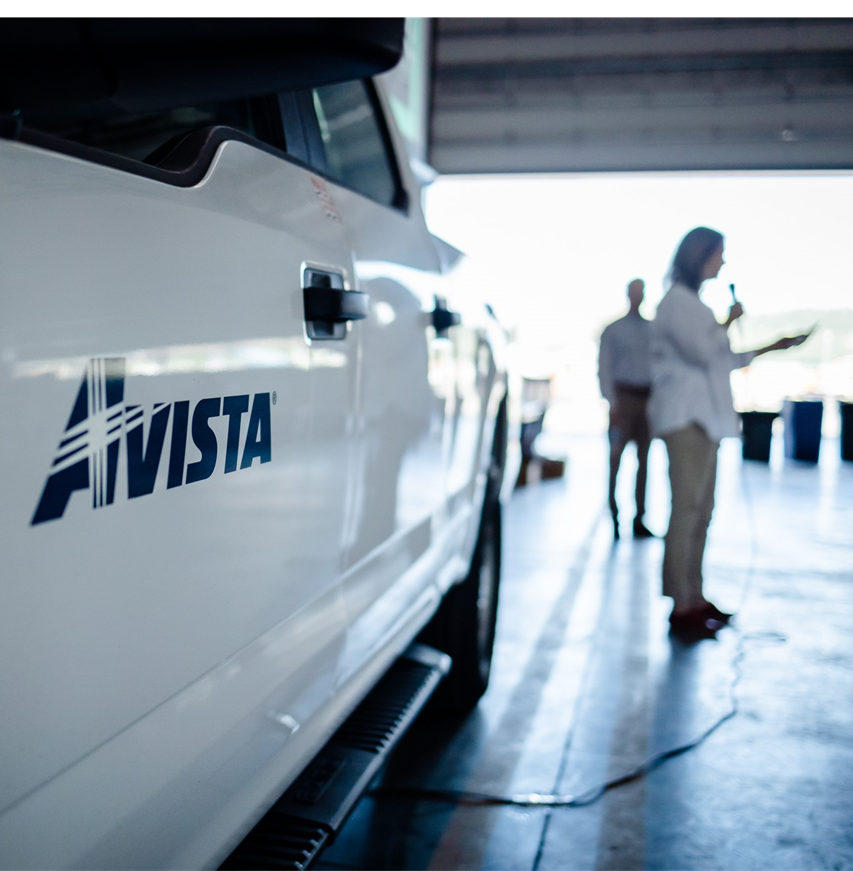 [Speaker Notes: RBM
This year, we're focusing our outreach efforts on PSPS to ensure awareness and understanding of the potential for proactively shutting off power in the event of a catastrophic weather event:
Ensure our public safety partners, elected officials and municipalities and community leaders know about the key changes to our wildfire resiliency plan in 2024; and continue to pursue partnership opportunities with these key stakeholders
Identify and work with medically vulnerable customers to ensure they are prepared for the potential of extended power outages
Ensure our industrial, commercial and residential customers are aware of the changes to our wildfire resiliency plan for 2024
Continue to identify critical infrastructure across our ID and WA service territory

Our Year 1 PSPS plan includes four specific Community Support strategies: 
Enhancements to our Avista Outage Map to show specific feeders/circuits are in PSPS "Watch" (7-3 days prior), "Warning" (2-1 day prior) and "Outage" (execute PSPS)
Focused education and outreach efforts including a variety of communication channels and Telephone Town Hall meetings (June) for all Avista industrial, commercial and residential customers
Proactive outreach to our medically vulnerable customers to ensure they are aware and prepared
Standing up Community Resource Centers (CRCs) in close proximity to outages, providing a cool respite, outage information, device charging and food/water. 

Through all of our communications, we continue to encourage our customers to be prepared for the possibility of an extended power outage during wildfire season. We welcome partnerships with organizations and agencies to extend and augment the 'preparedness' message.]
Discussion
Emergency Response in your County
What concerns you most about extended power outages during wildfire season?
What does your community need? 
Who/how would you like to be notified?
Partnership opportunities?
Public safety
Community engagement
Outage preparedness
Next Steps…
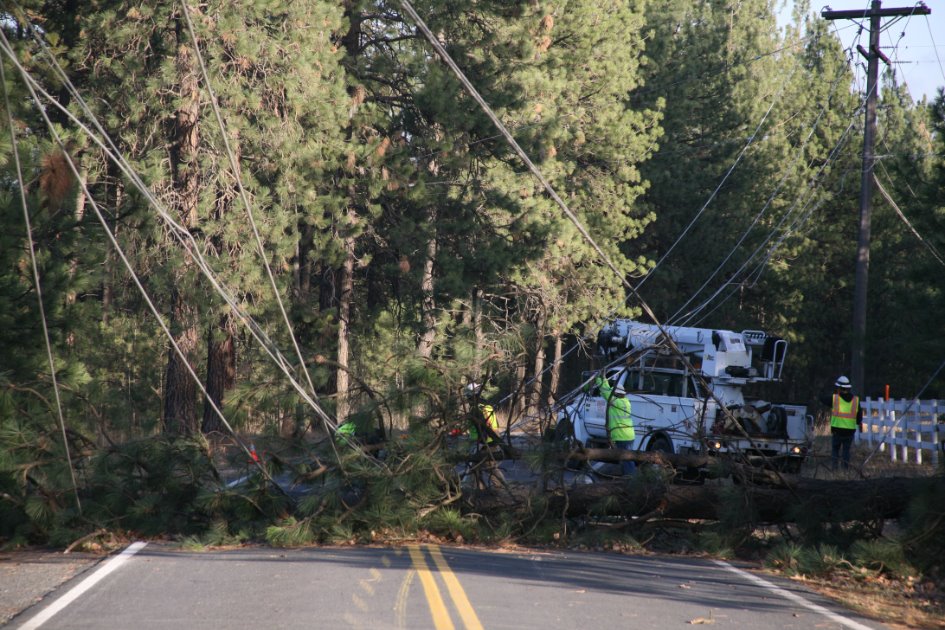 [Speaker Notes: RBM and Matt/Ops Mgr
Now that you've heard about our plans for 2024, we'd like to talk a little more about PSPS and the potential impacts in your community.  
What concerns do you have? 
How do you think your community will respond to an extended power outage? <Note: duration is unknown>
What does your community need? 
Notification process – who/how would you like to be notified? For PSPS, we will typically begin notifying key community partners at 72 hours prior to potential PSPS; residential customers will start receiving notification at 48 hours prior to potential PSPS <NOTE: residential customers could receive notification as early as 72 hours but it may not occur until 48. Depending on the severity of the event emergency management partners could be informed more than 72 hours in advance.> 
What ideas do you have for partnership opportunities?  
We'd like your suggestions for next steps, especially engaging leaders in the specific high fire threat communities to bring awareness and enhance partnership and support/reach the medically vulnerable in our communities]
Thank you
[Speaker Notes: RBM
Thank you so much for your time! We look forward to continued conversation and partnership with you!]